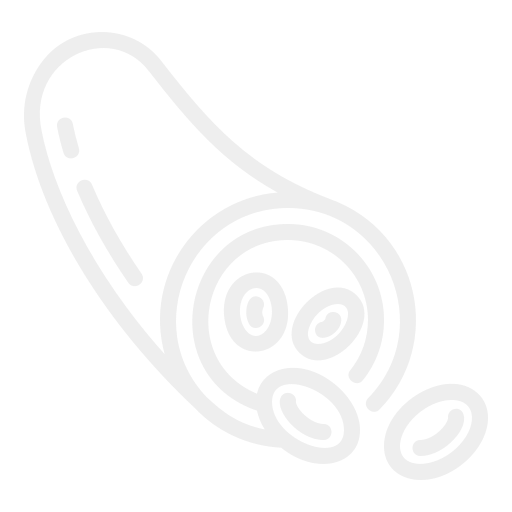 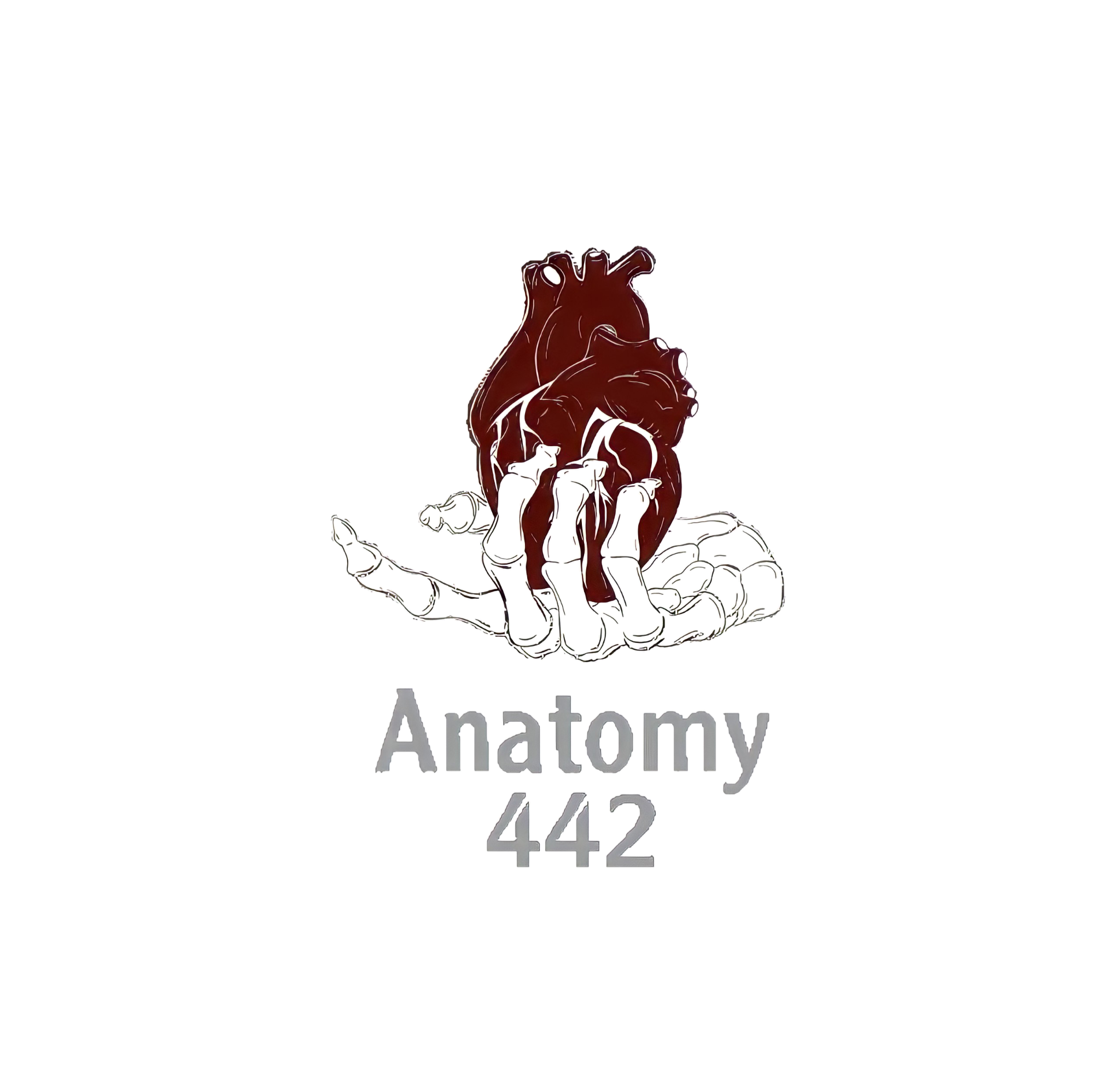 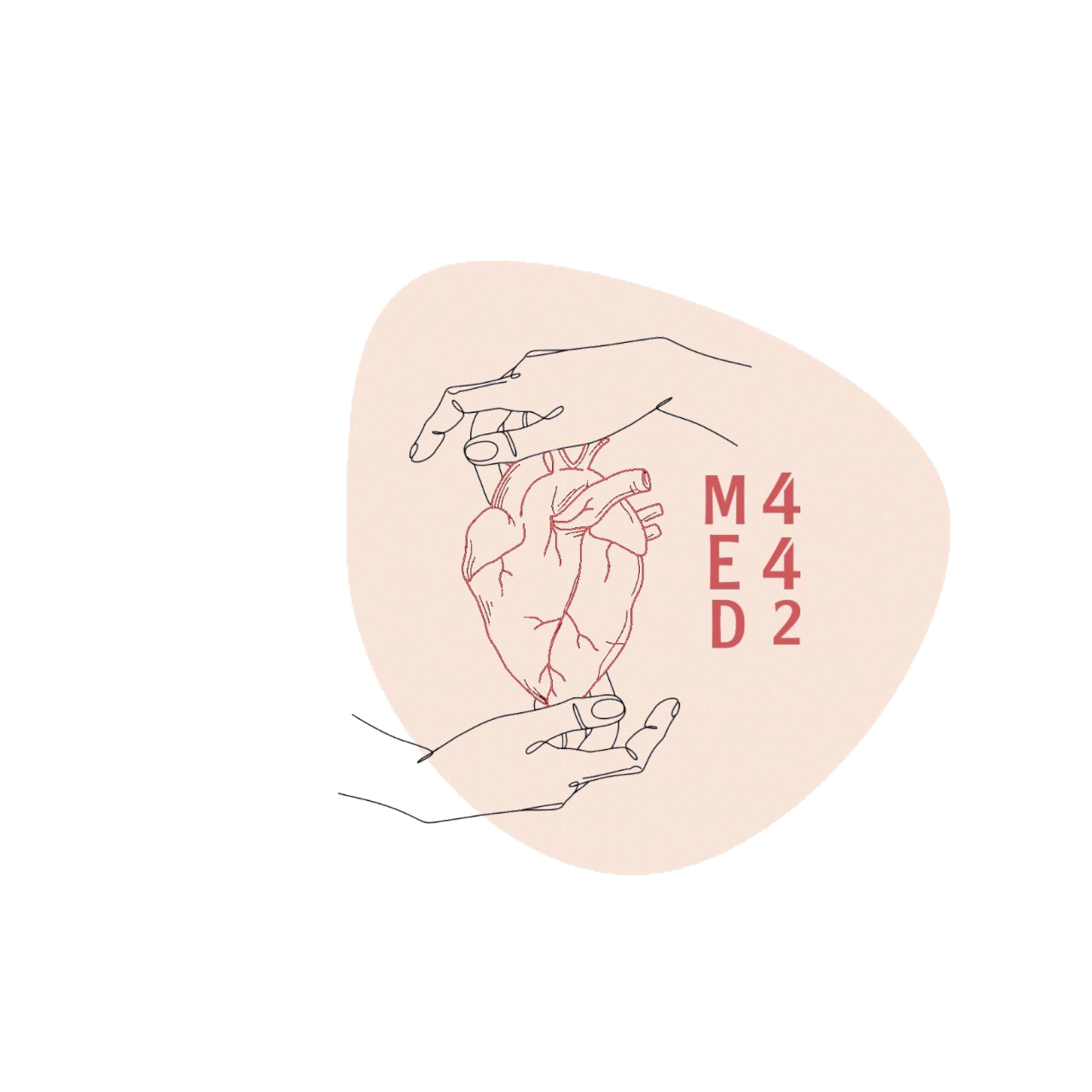 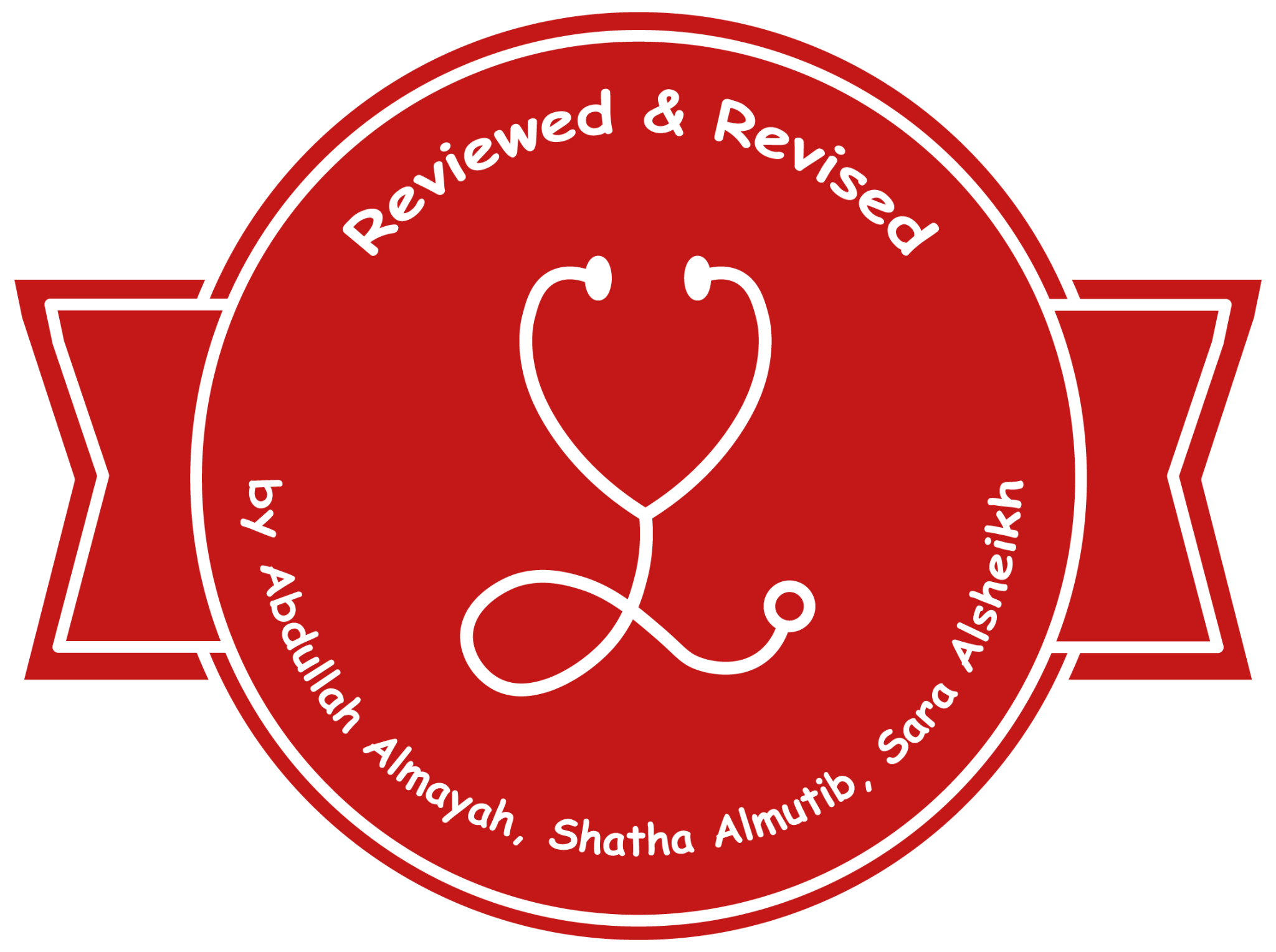 1
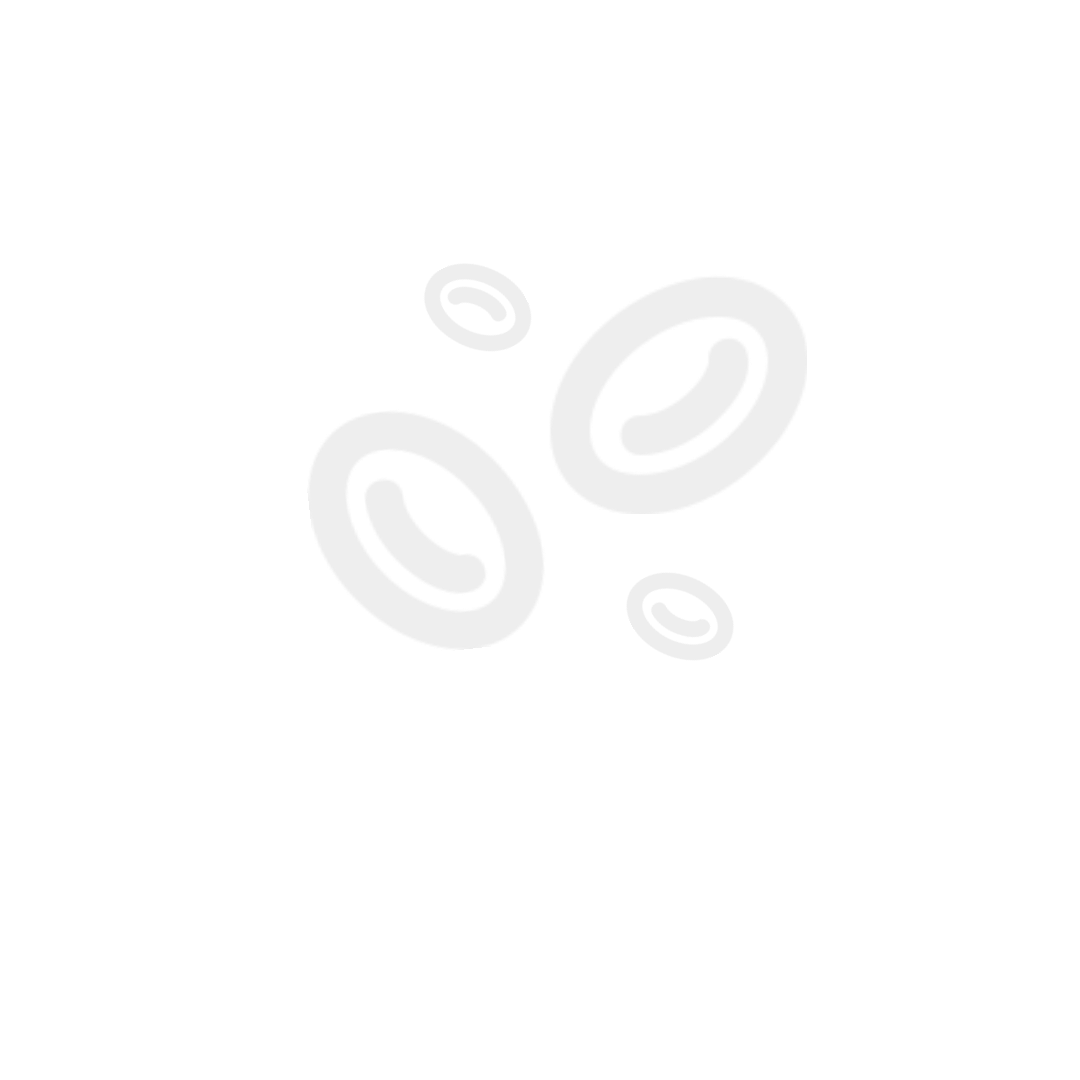 By Faisal Alomar
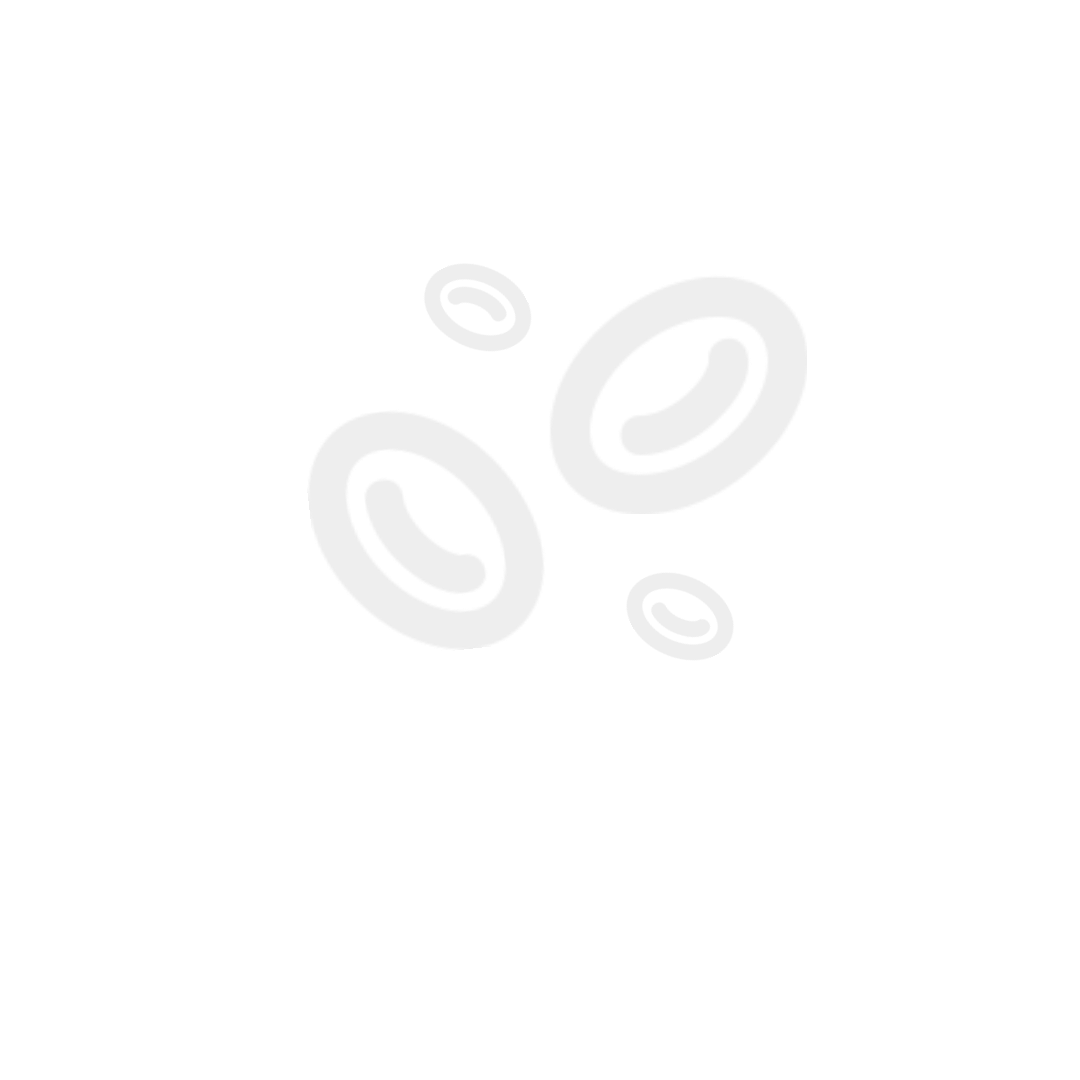 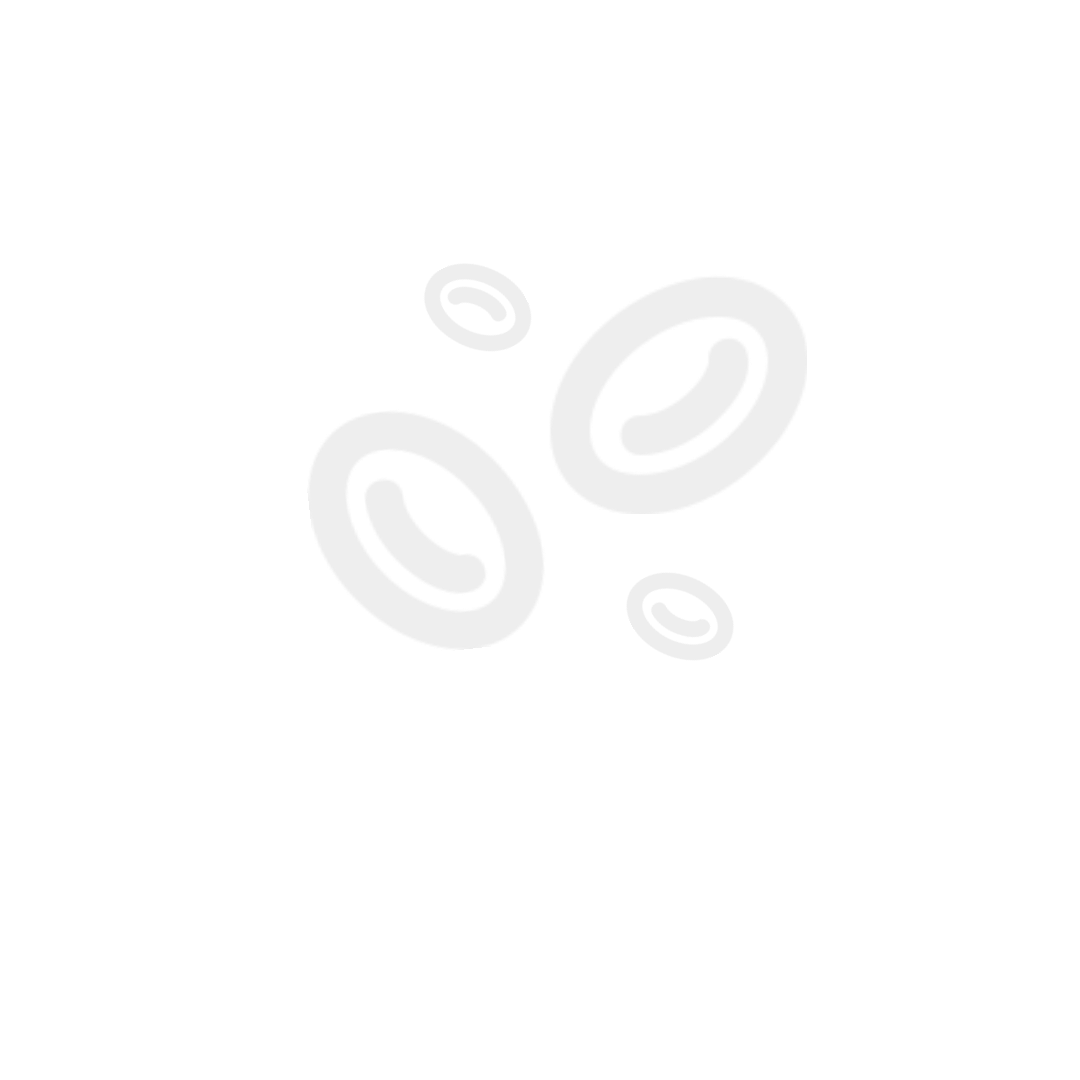 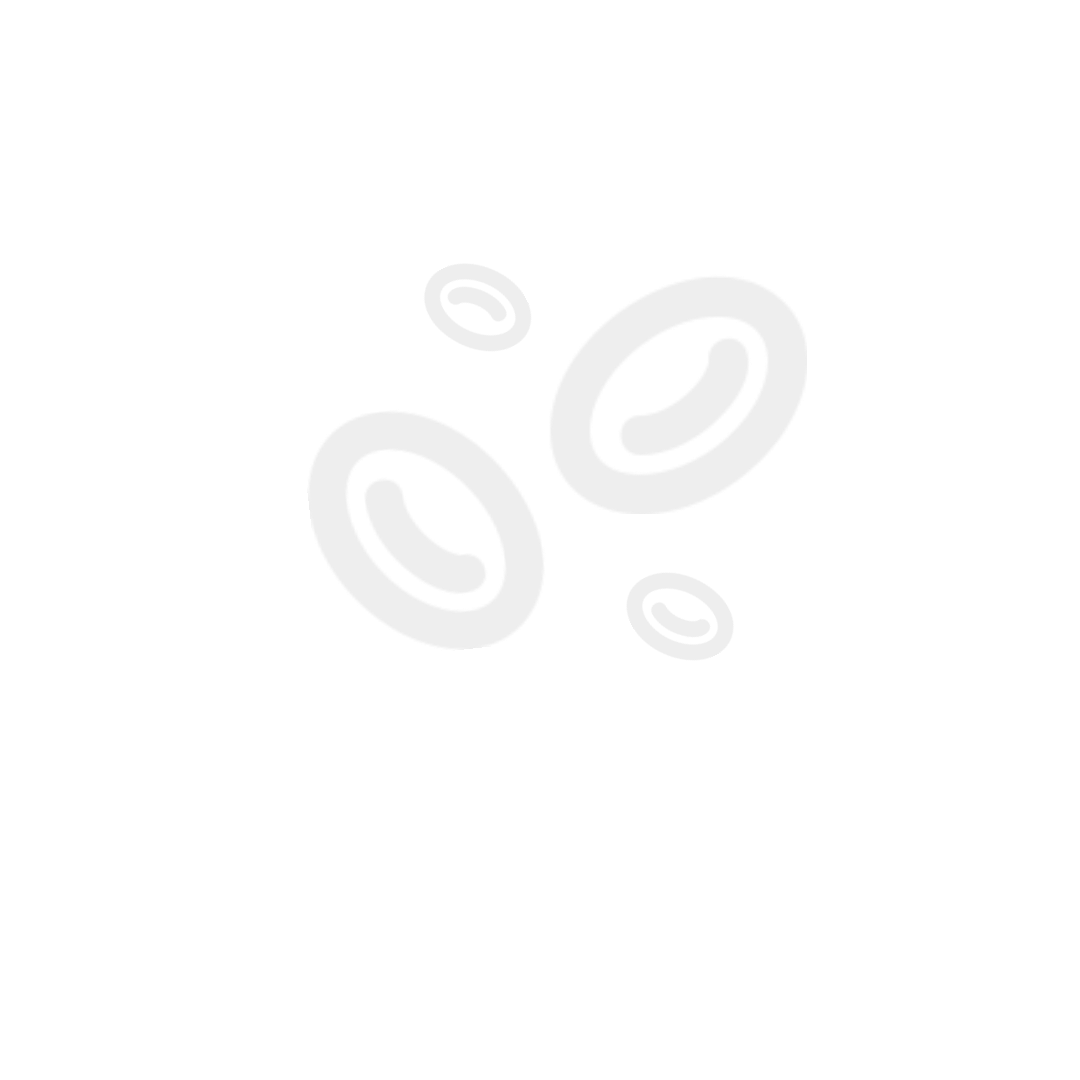 Anatomy of the Heart
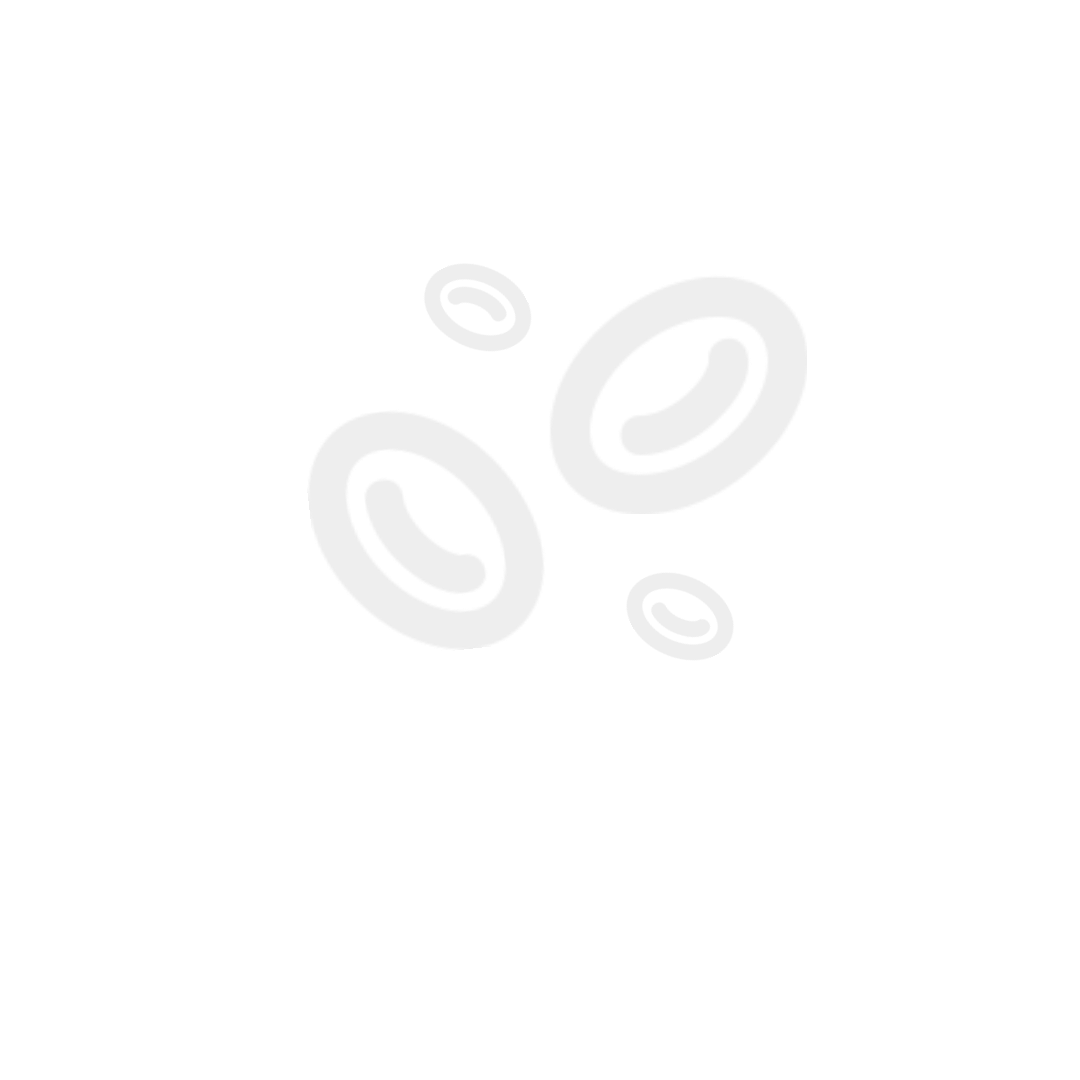 ____________
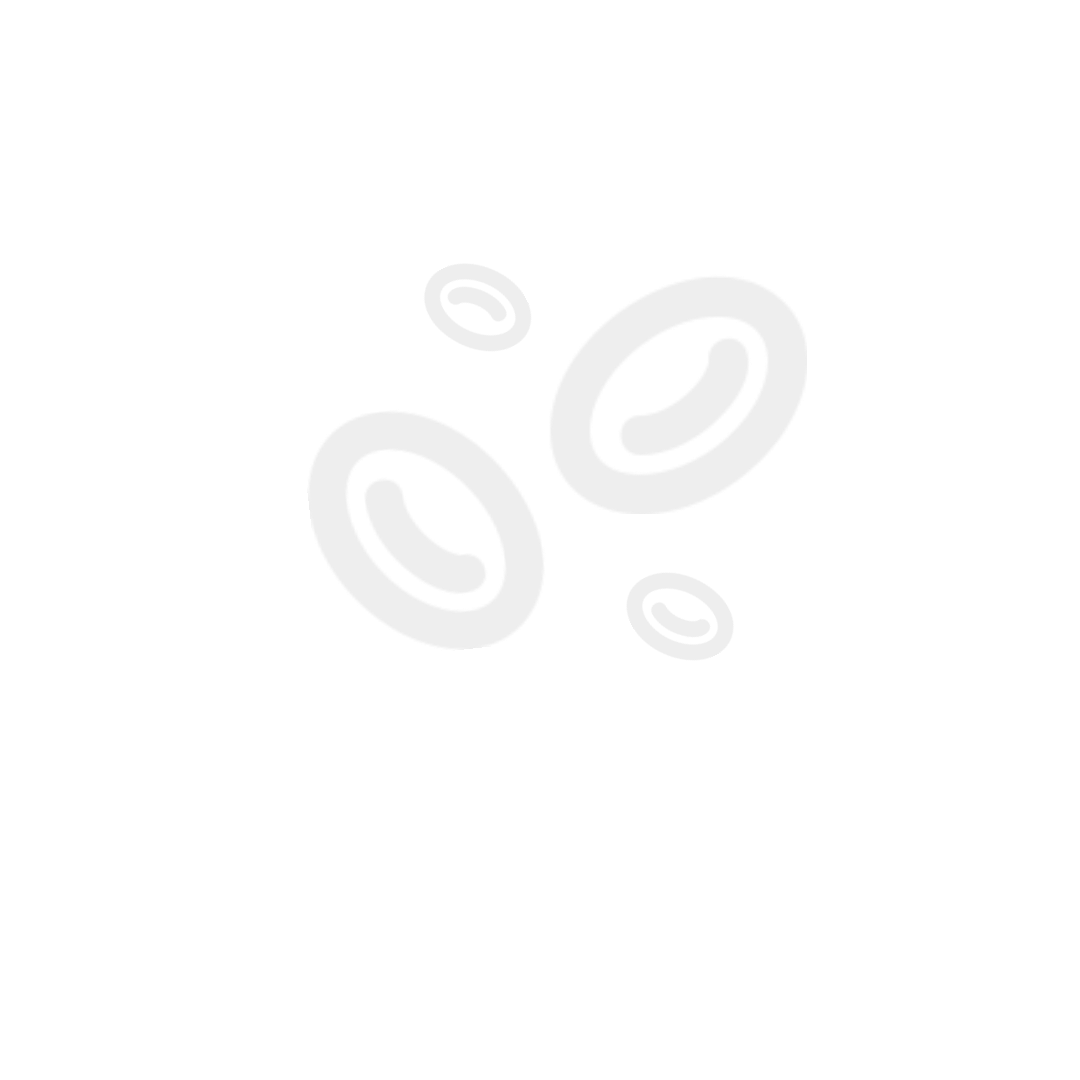 CVS Block
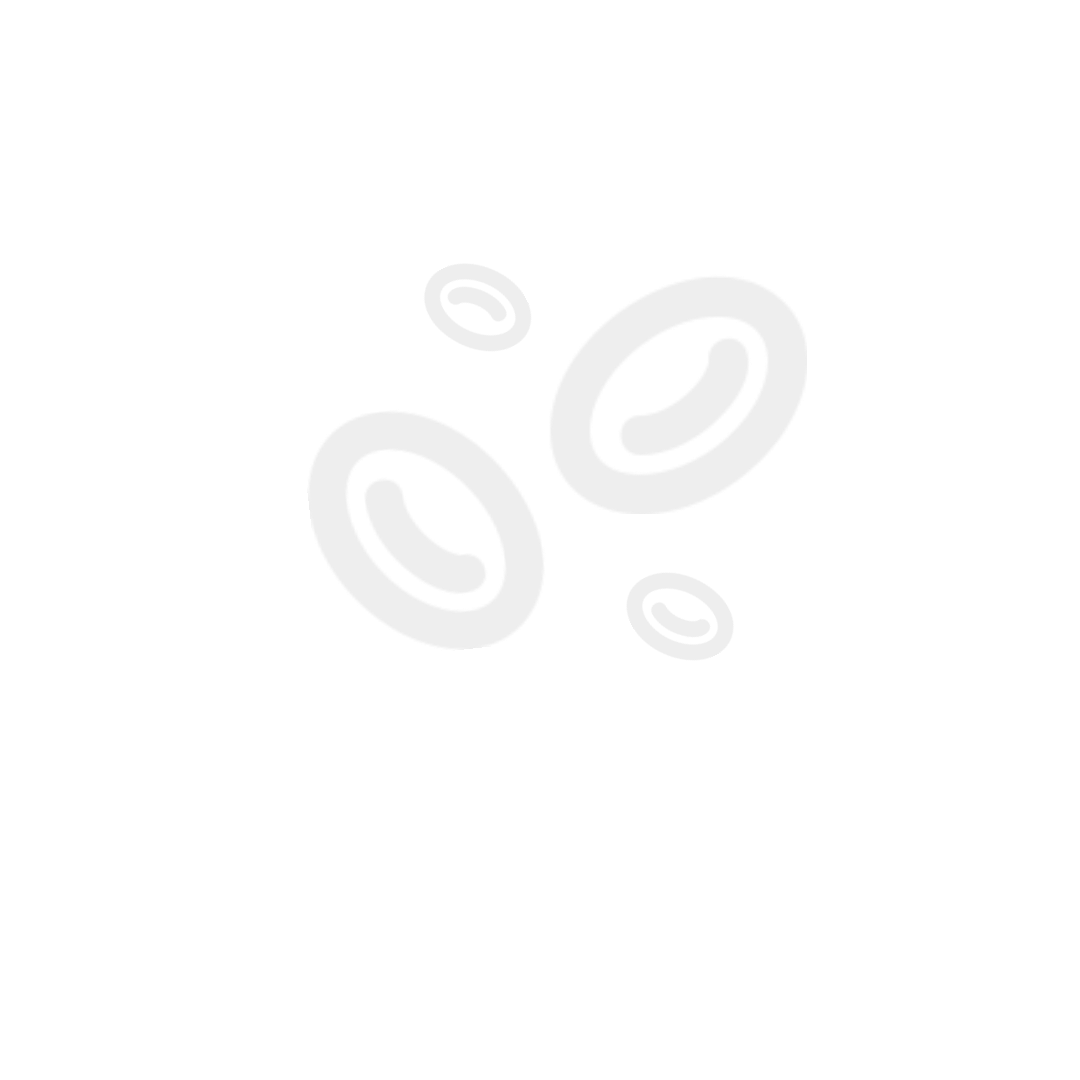 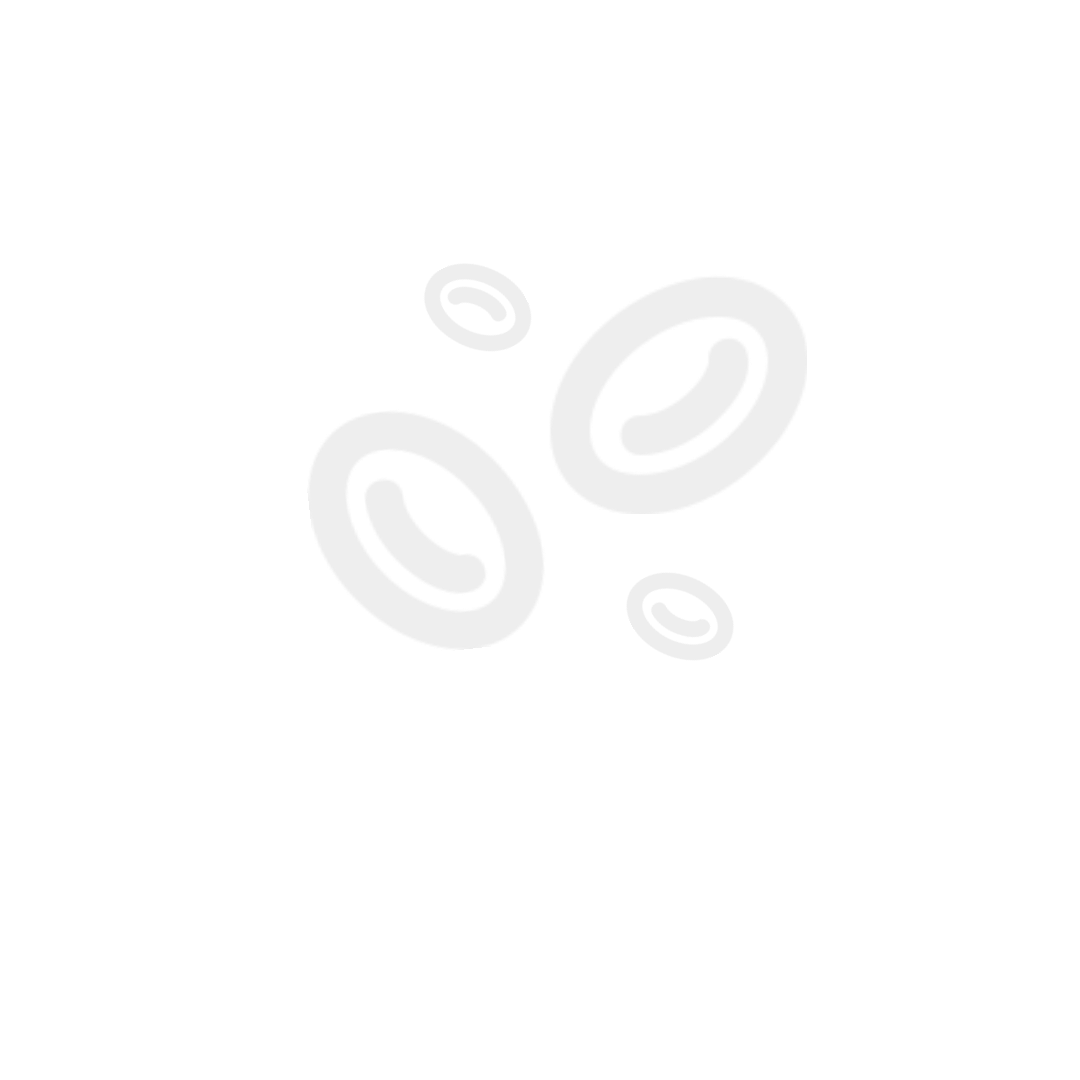 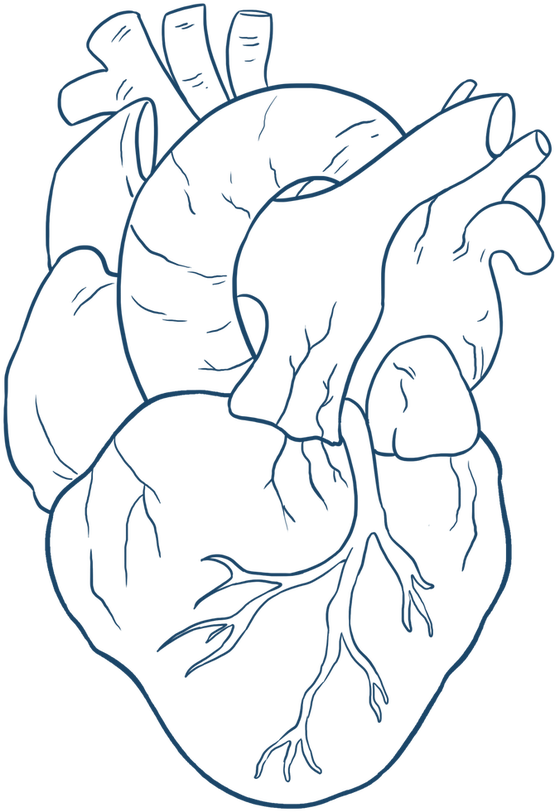 Editing File
Color Index: 
Main Text
Male’s Slides
Female’s Slides
Important
Doctor’s Notes
Extra Info
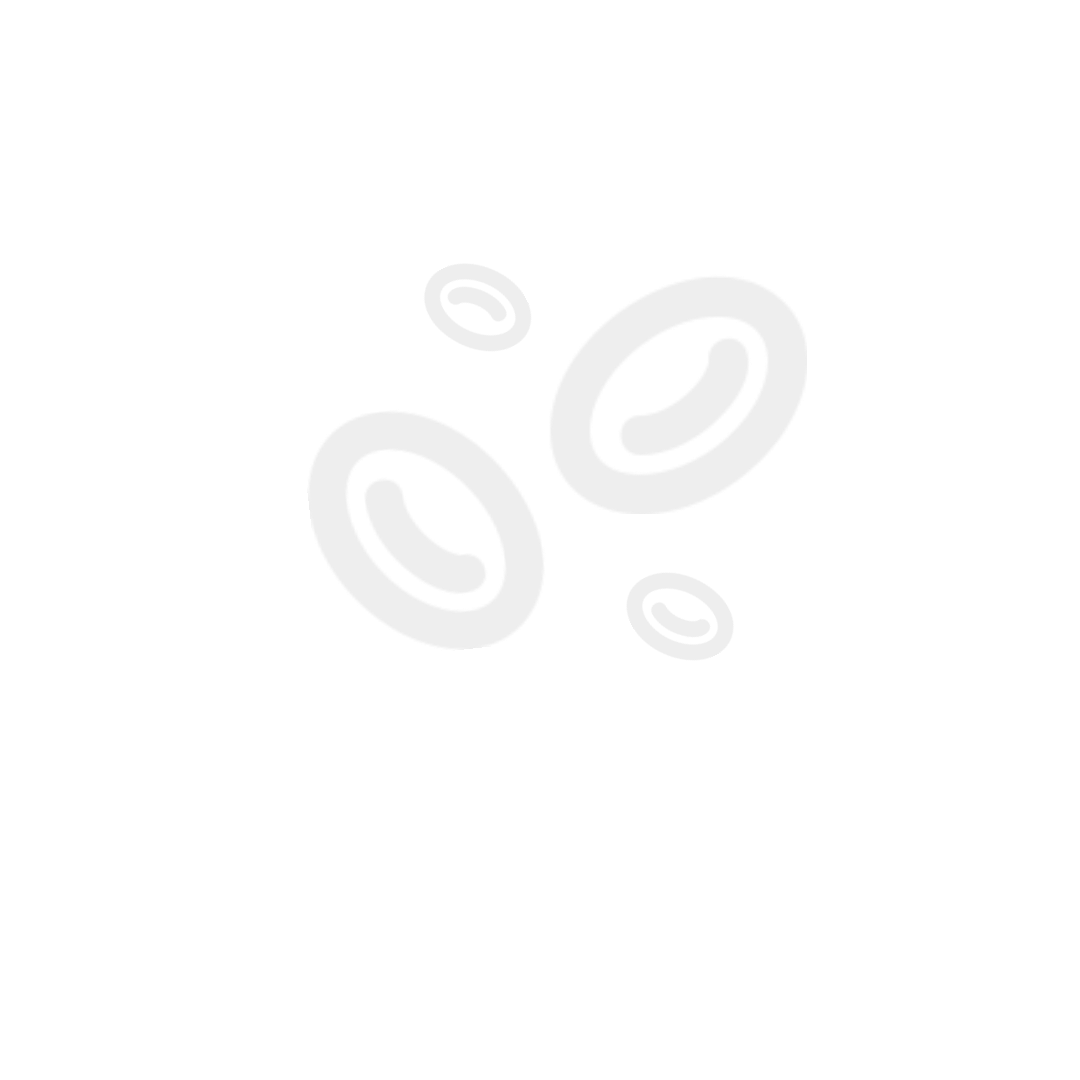 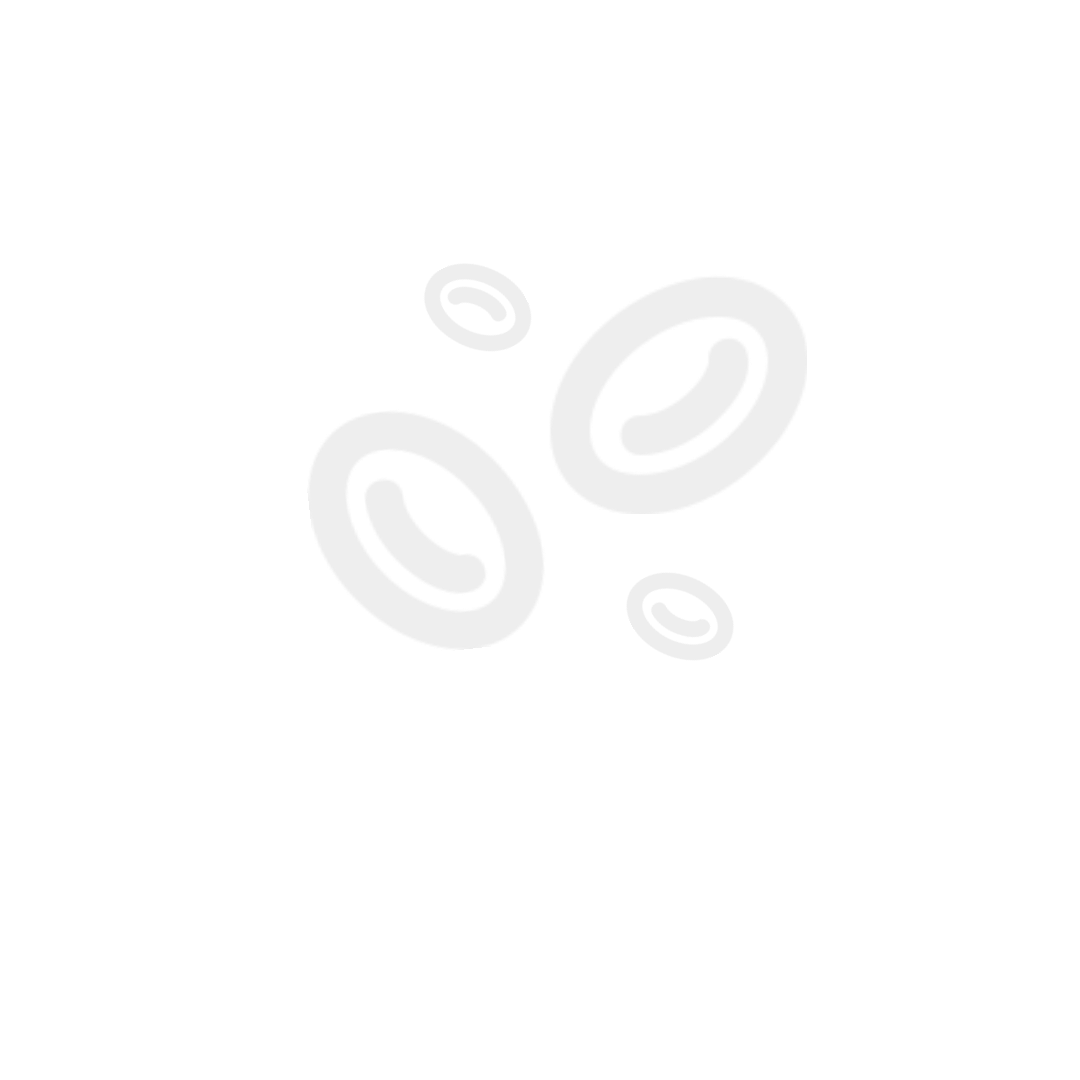 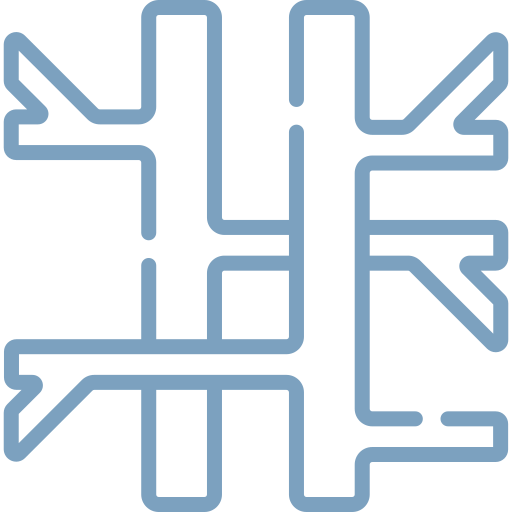 Objectives
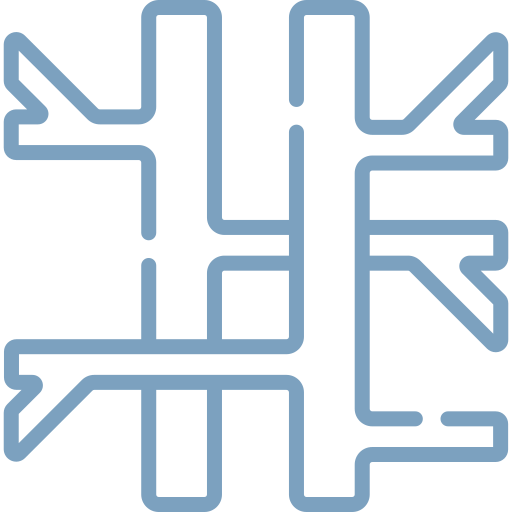 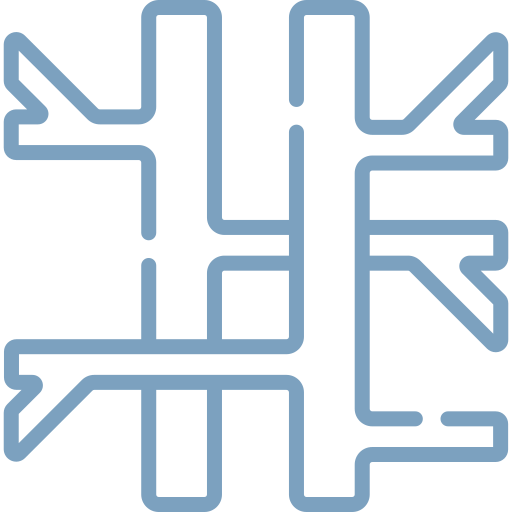 Describe the shape of heart regarding : apex, base, sternocostal
and diaphragmatic surfaces.
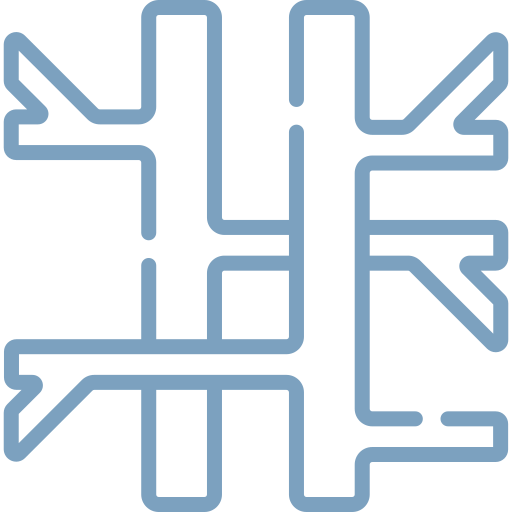 Describe the interior of heart chambers : right atrium, right
ventricle, left atrium and left ventricle.
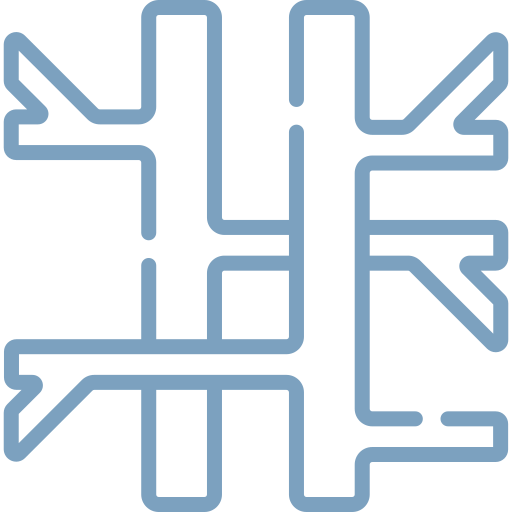 List the orifices of the heart : 
        • Right atrioventricular (Tricuspid) orifice. 
        • Pulmonary orifice. 
        • Left atrioventricular (Mitral) orifice. 
        • Aortic orifice.
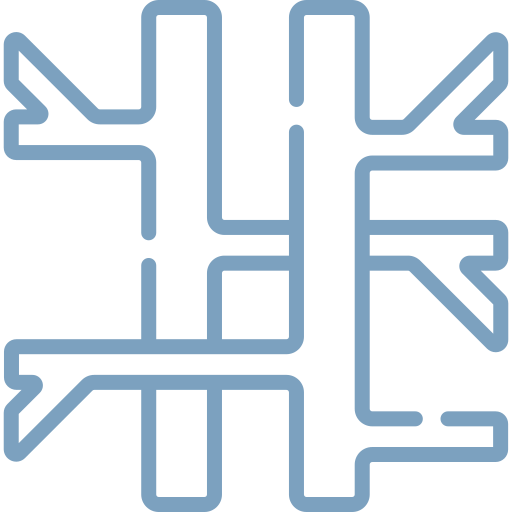 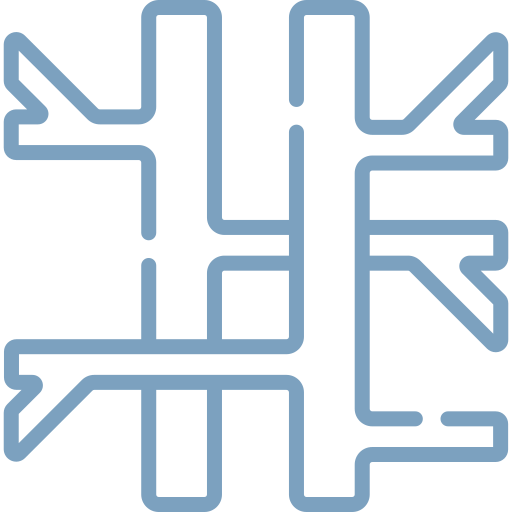 Describe the innervation of the heart
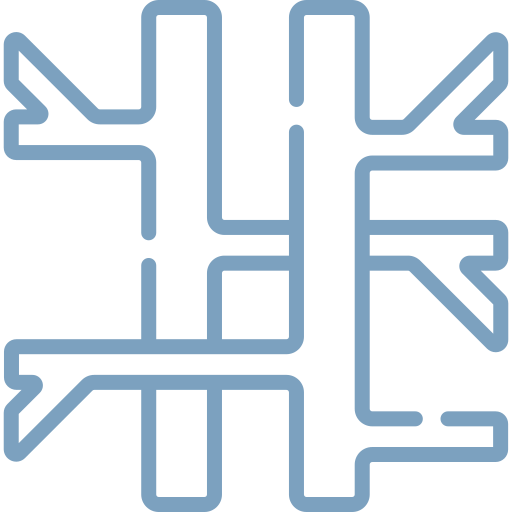 Briefly describe the conduction system of the Heart
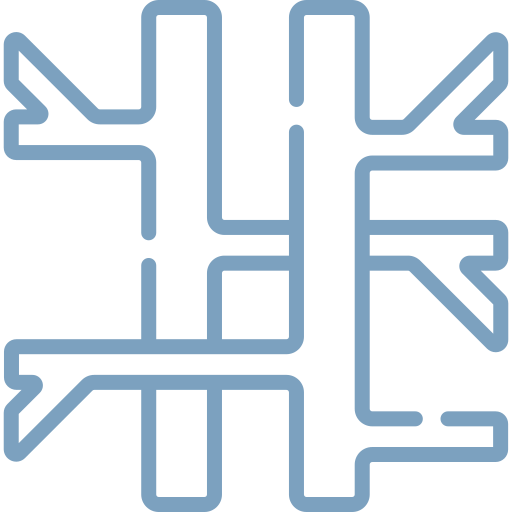 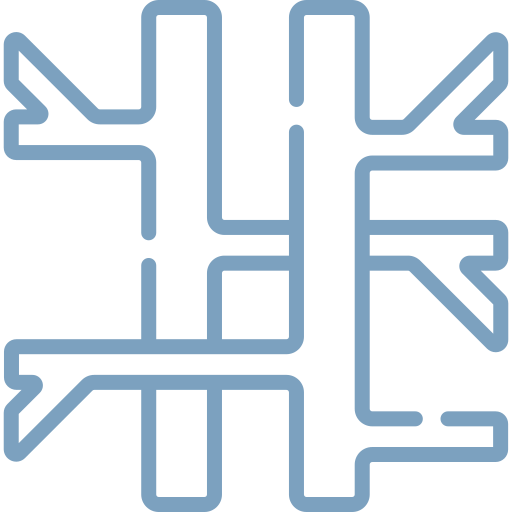 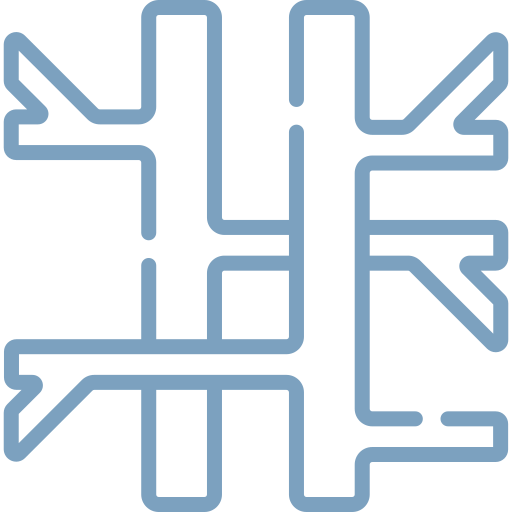 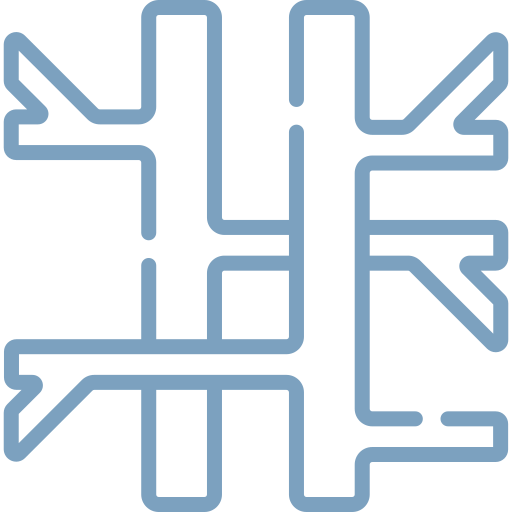 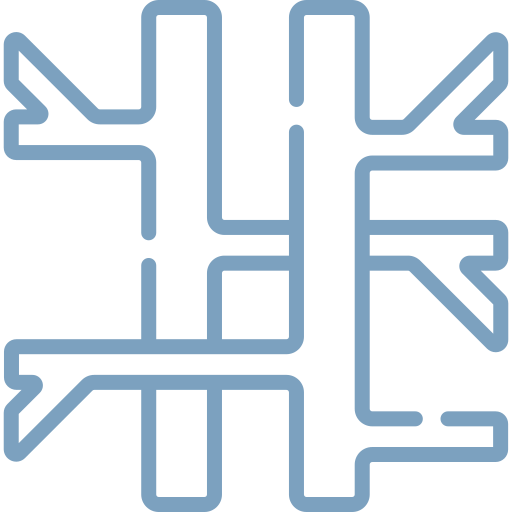 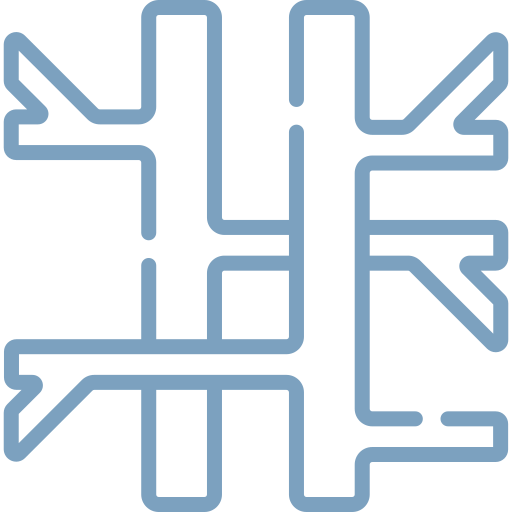 1
The Heart
• It lies in the middle mediastinum

• It is surrounded by a fibroserous sac called pericardium  which is differentiated into: 
1- outer fibrous layer (Fibrous pericardium) 
2- inner serous sac (Serous pericardium)
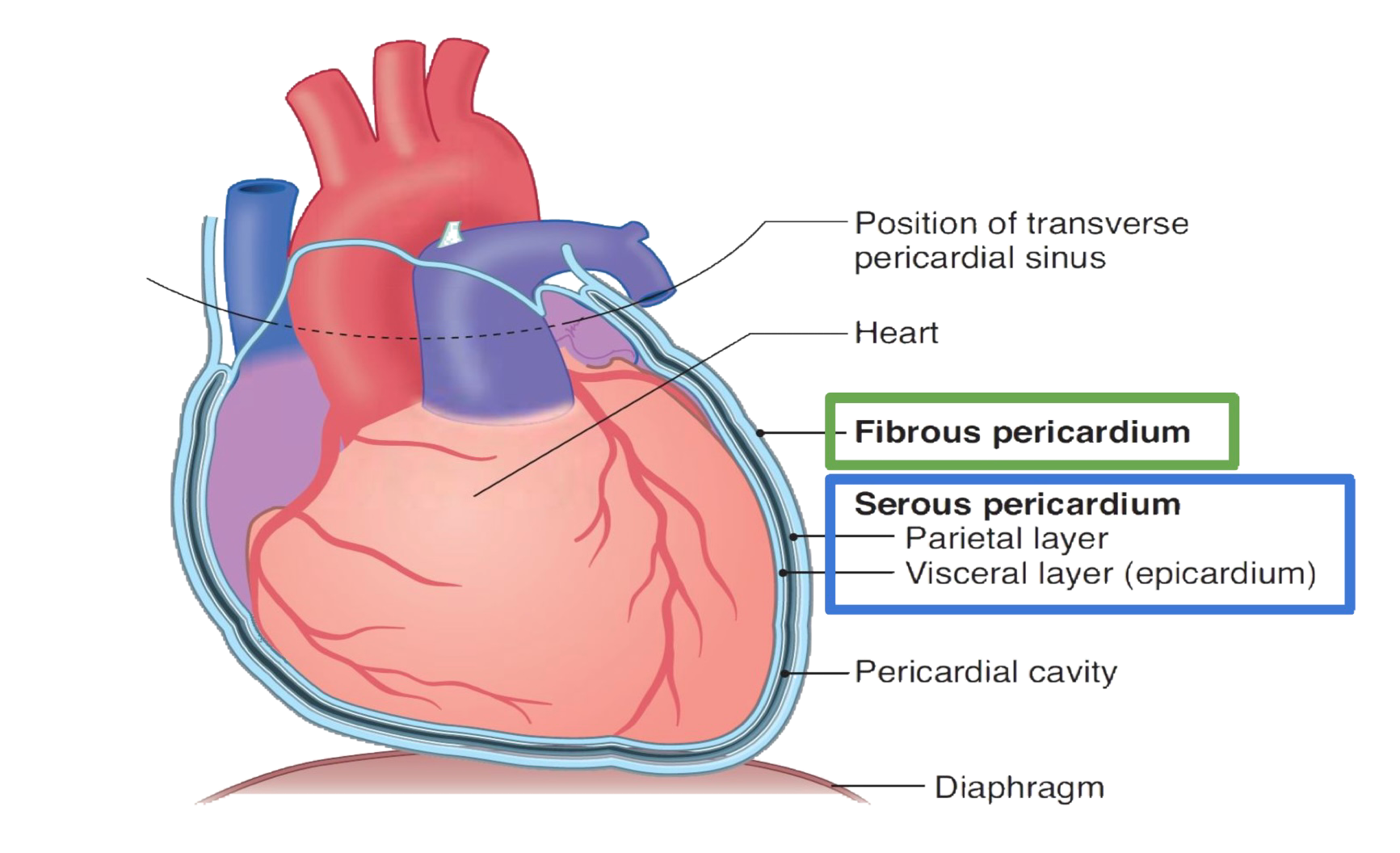 Subdivided into : parietal layer and visceral layer
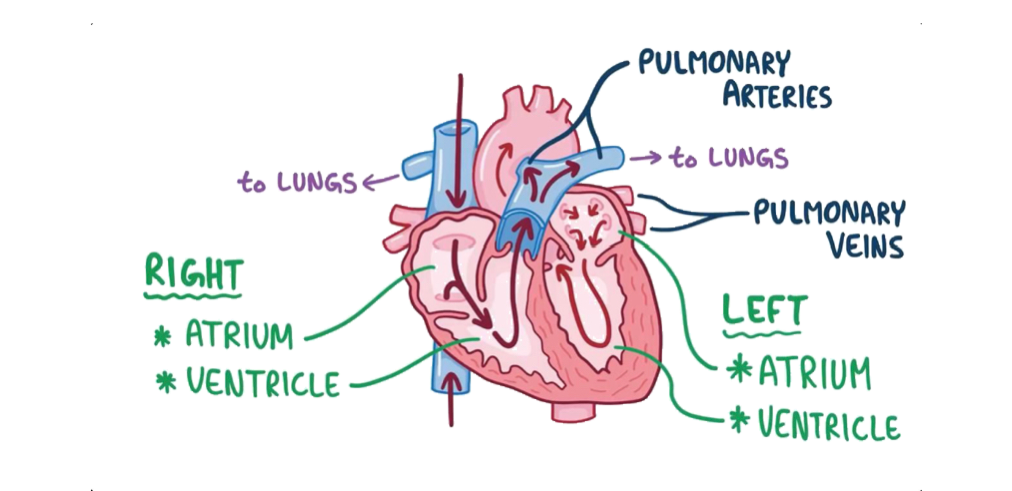 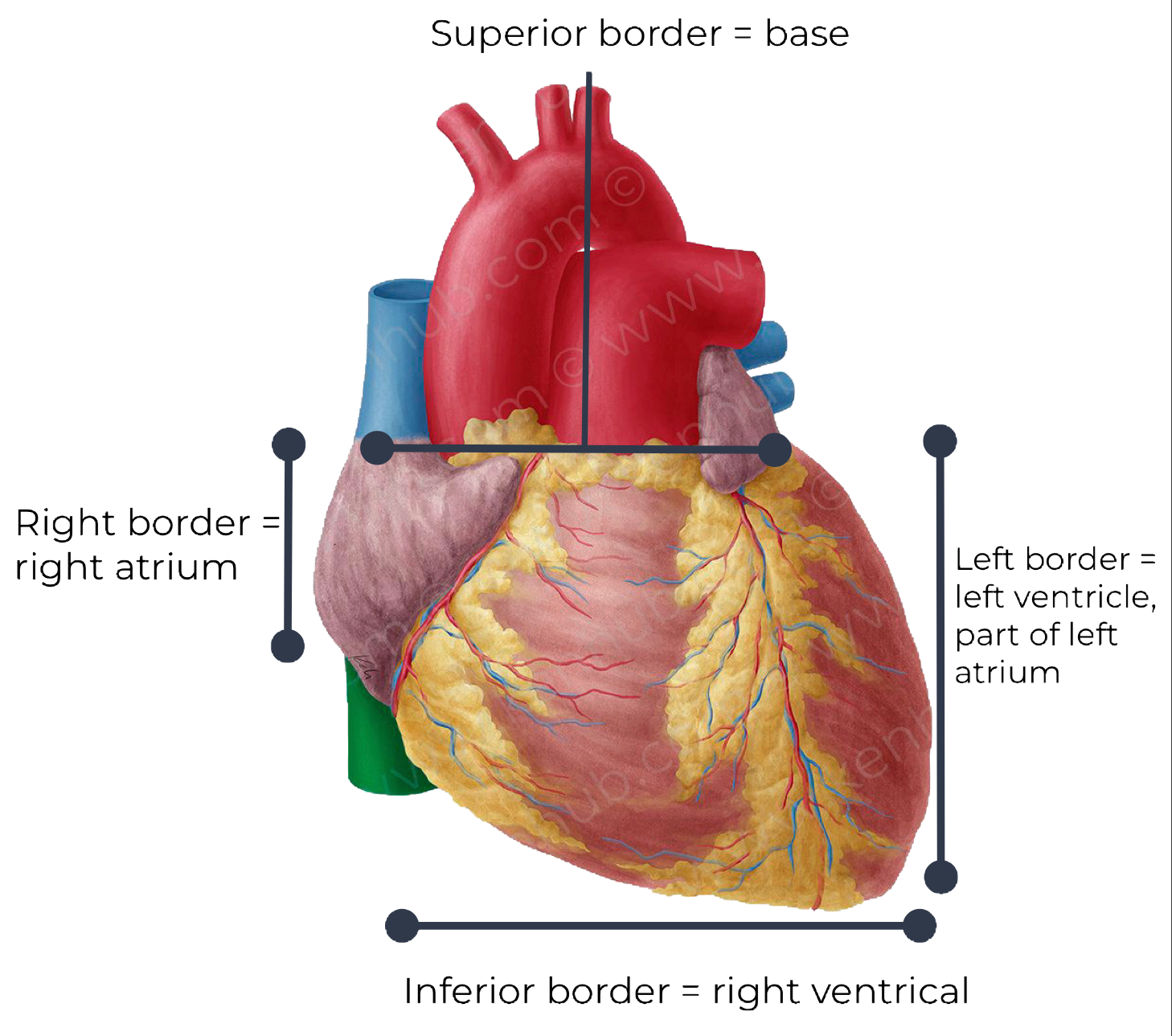 2
External features of the heart
Apex of the Heart
Base of the Heart (Posterior Surface)
It is formed by the 2 atria, mainly left atrium, into which open the 4 pulmonary veins. 

It is directed backwards. 

Lies opposite middle thoracic  vertebrae(T5-T7) 

Is separated  from the vertebral column by descending  aorta, esophagus and oblique sinus of pericardium

Bounded  inferiorly by post part
         sulcus ,which lodges the coronary sinus
Directed downwards, forwards and to the left. 

It is formed by the left ventricle.

Lies at the level of left 5th intercostal space 3.5 inch from midline.
Note That:
Base of the Heart :
• Is called the base because the heart is pyramid shaped;
• The base lies opposite to the apex
• The heart does not rest on its base; it rests on its diaphragmatic (inferior) surface.
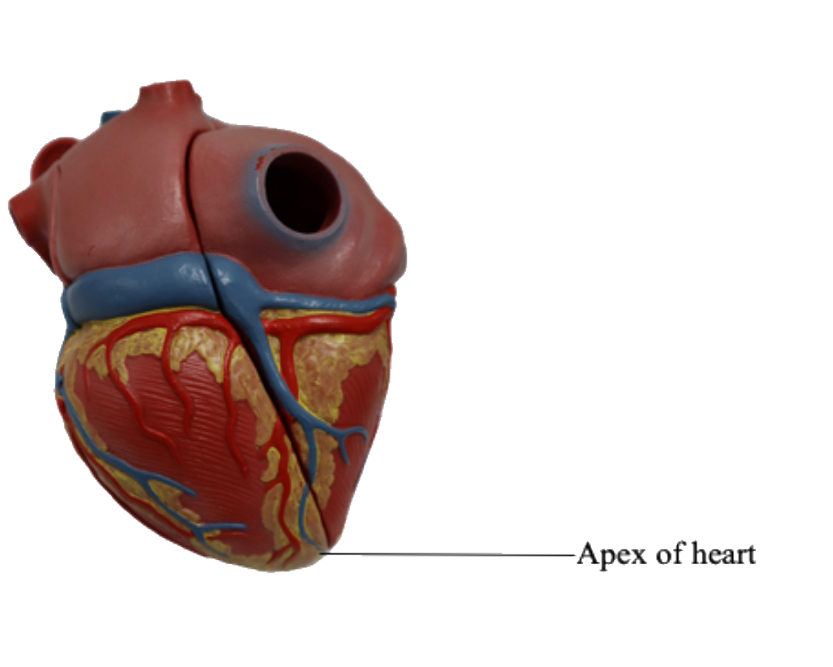 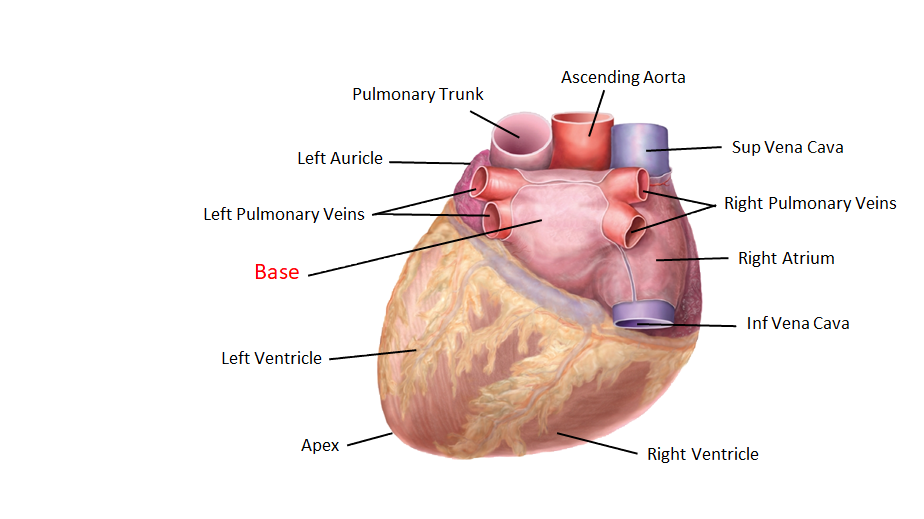 External features
This surface is formed mainly by the 
right atrium and the right ventricle
Sterno-costal (Anterior) Surface
Diaphragmatic (Inferior) Surface
Divided by coronary (atrio-ventricular) groove into :
Atrial part:
 formed mainly by right atrium.

Ventricular part:
the right 2/3 is formed by right ventricle,  while the left 1/3 is formed  by left
ventricle. So, it is also formed of some of the left ventricle.

The 2 ventricles are separated
by anterior interventricular
groove, which lodges :

Anterior interventricular artery
(branch of left coronary).

Great cardiac vein.
The coronary groove lodges
the right coronary artery.
Formed by the 2-ventricles mainly left ventricle(left 2/3)+ small portion of right ventricle

Slightly concave as it rests on diaphragm
Directed inferiorly & backward.
Separated from base of heart by posterior part of coronary sulcus 

The 2-ventricles are separated by posterior interventricular groove which lodges:
-Posterior interventricular artery 
-Middle cardiac vein
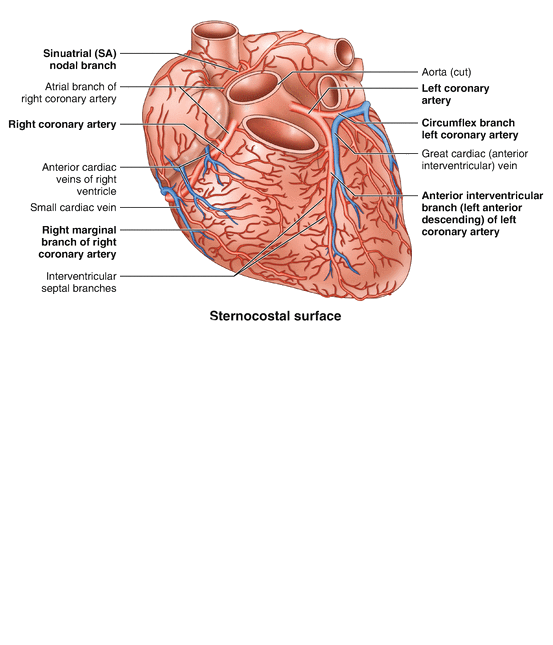 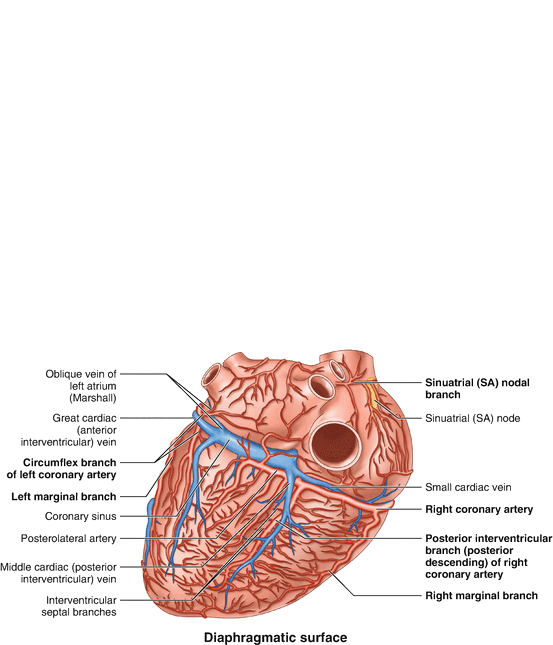 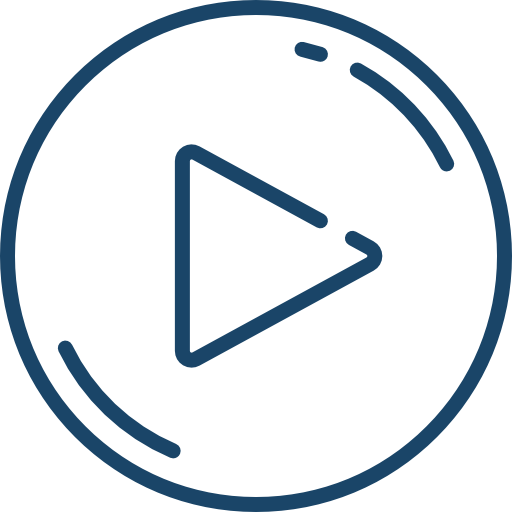 3
Chambers of the heart
-The heart is divided by vertical septa into four chambers: the right and left atria and the right and left ventricles. The right atrium lies anterior to the left atrium, and the right ventricle lies anterior to the left ventricle
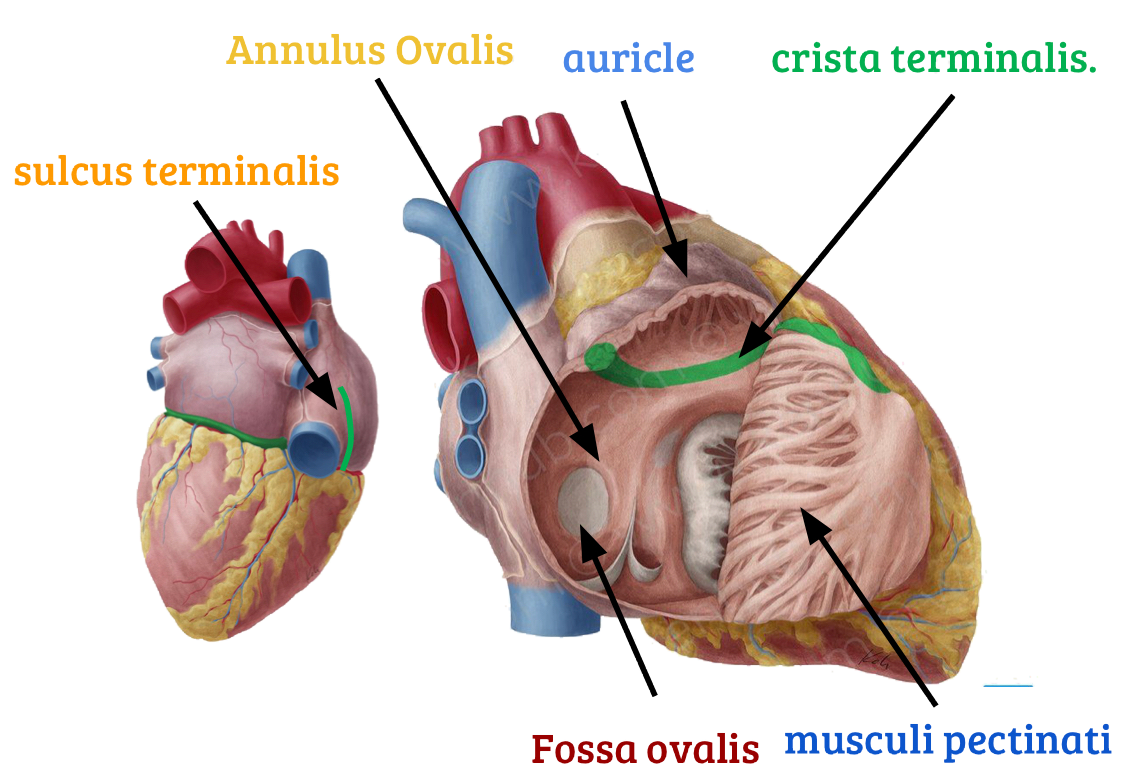 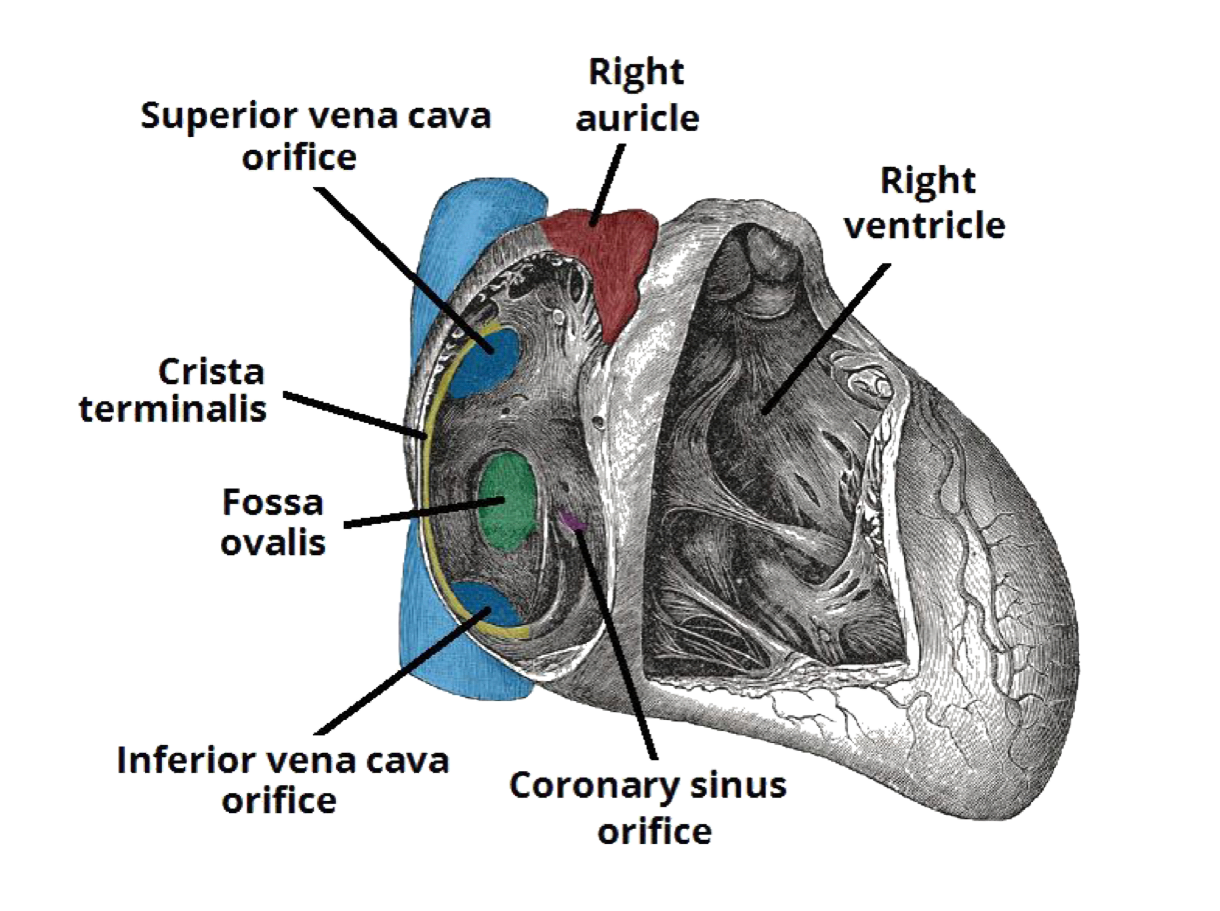 Chambers of the heart
4
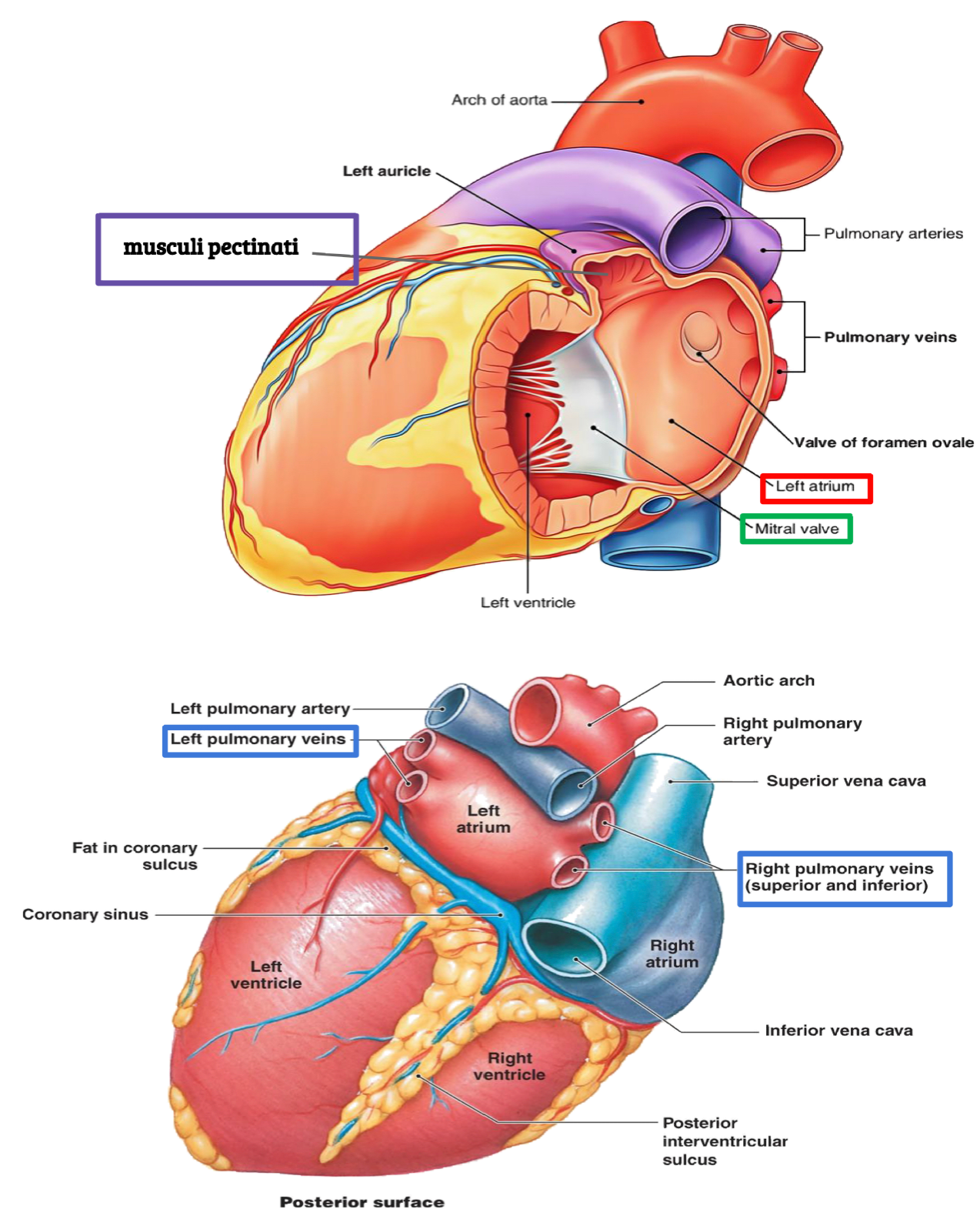 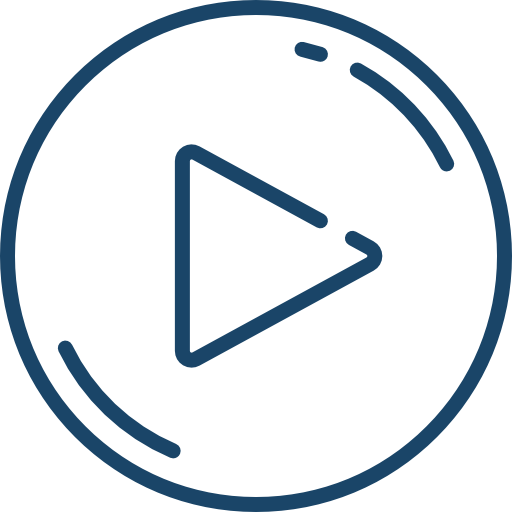 Chambers of the heart
5
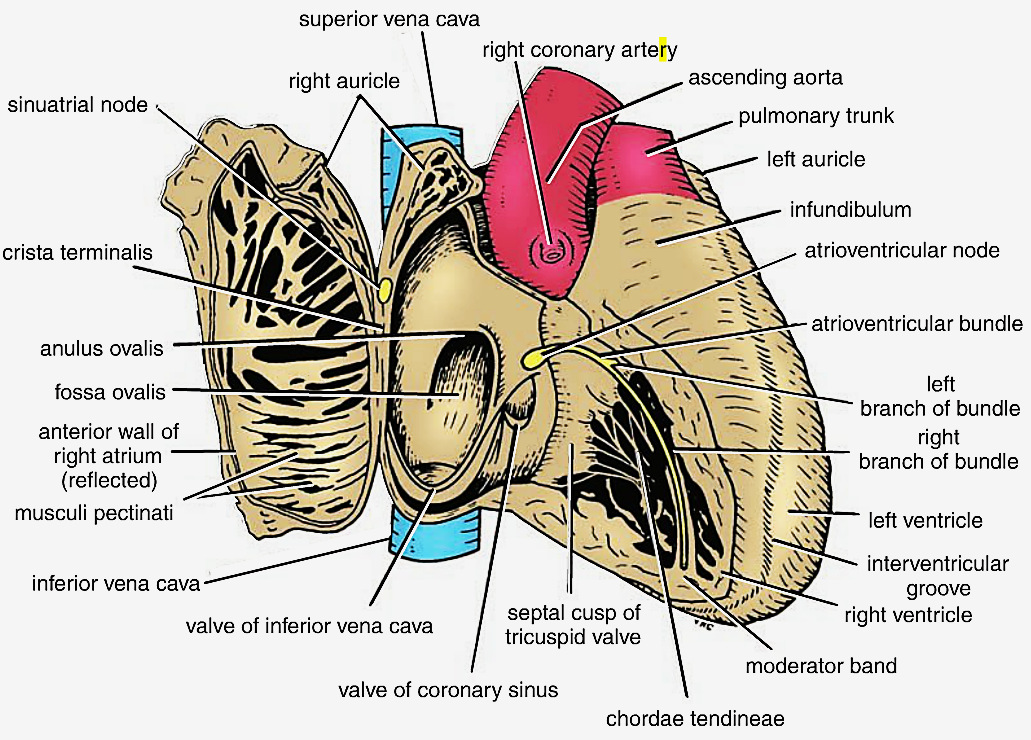 6
Chambers of the heart
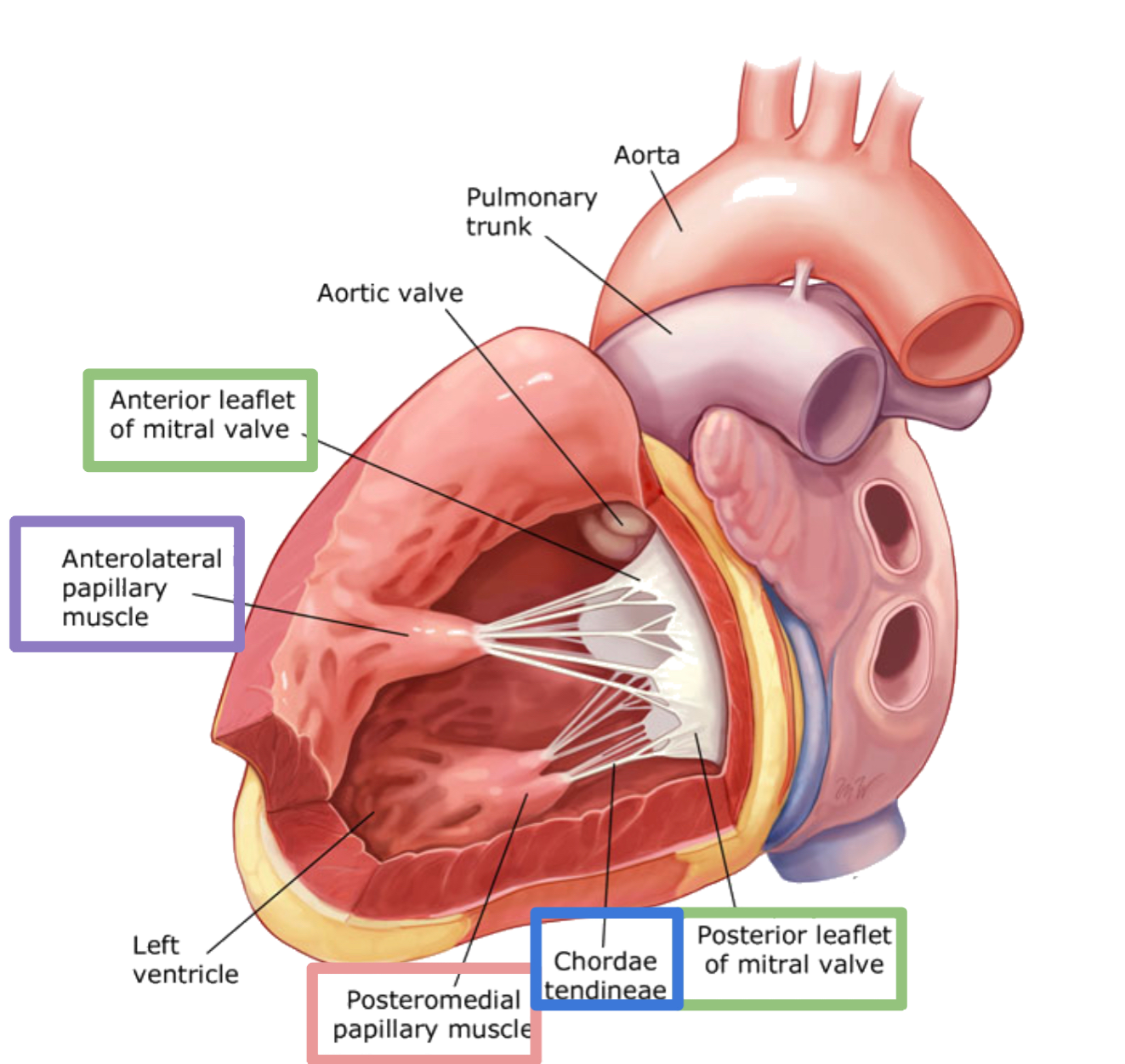 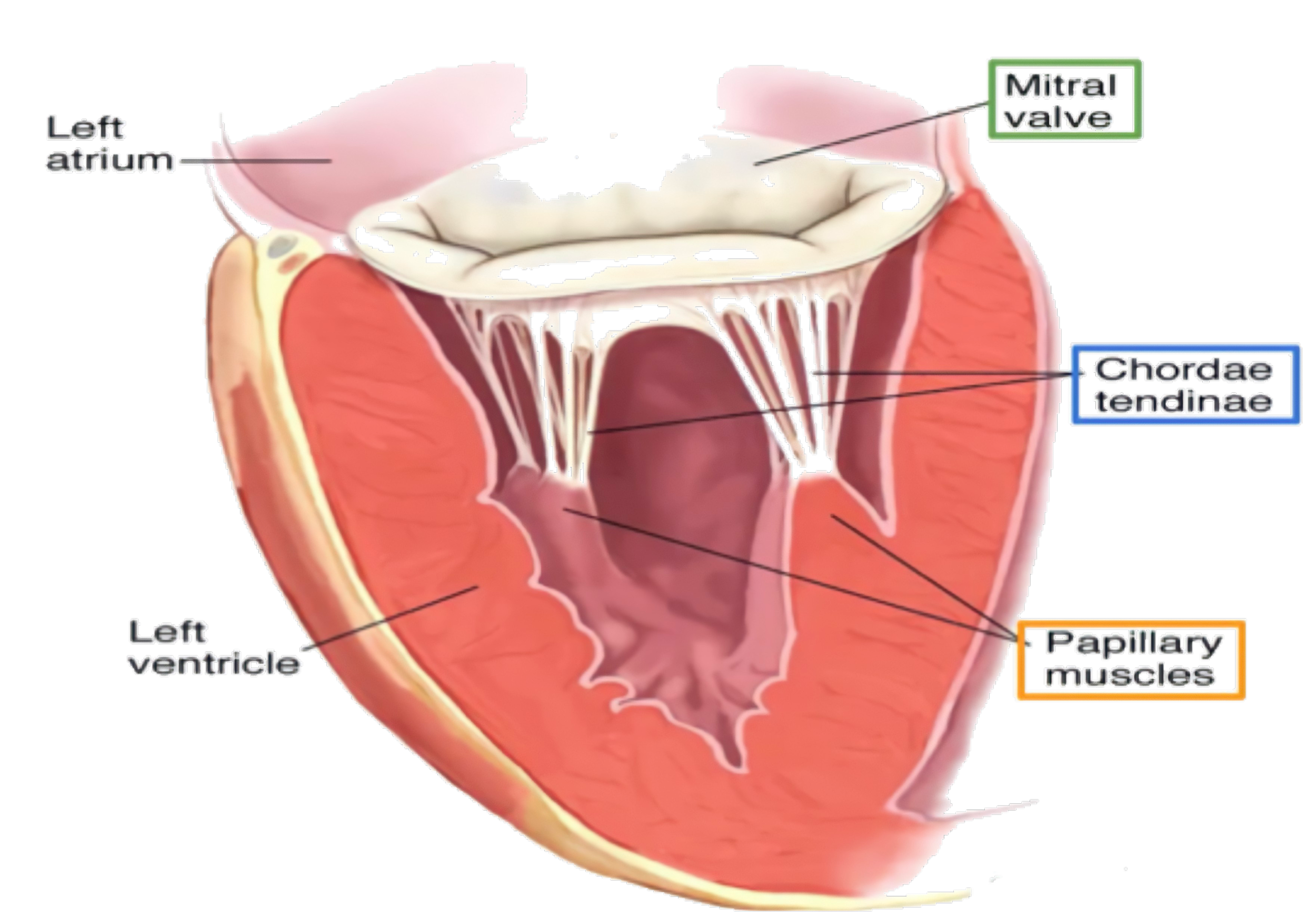 7
Internal Features of the Heart
Orifices
Semilunar orifices
Atrioventricular orifices
Pulmonary Orifice
Left Mitral (bicuspid) Orifice
Aortic Orifice
Right Tricuspid Orifice
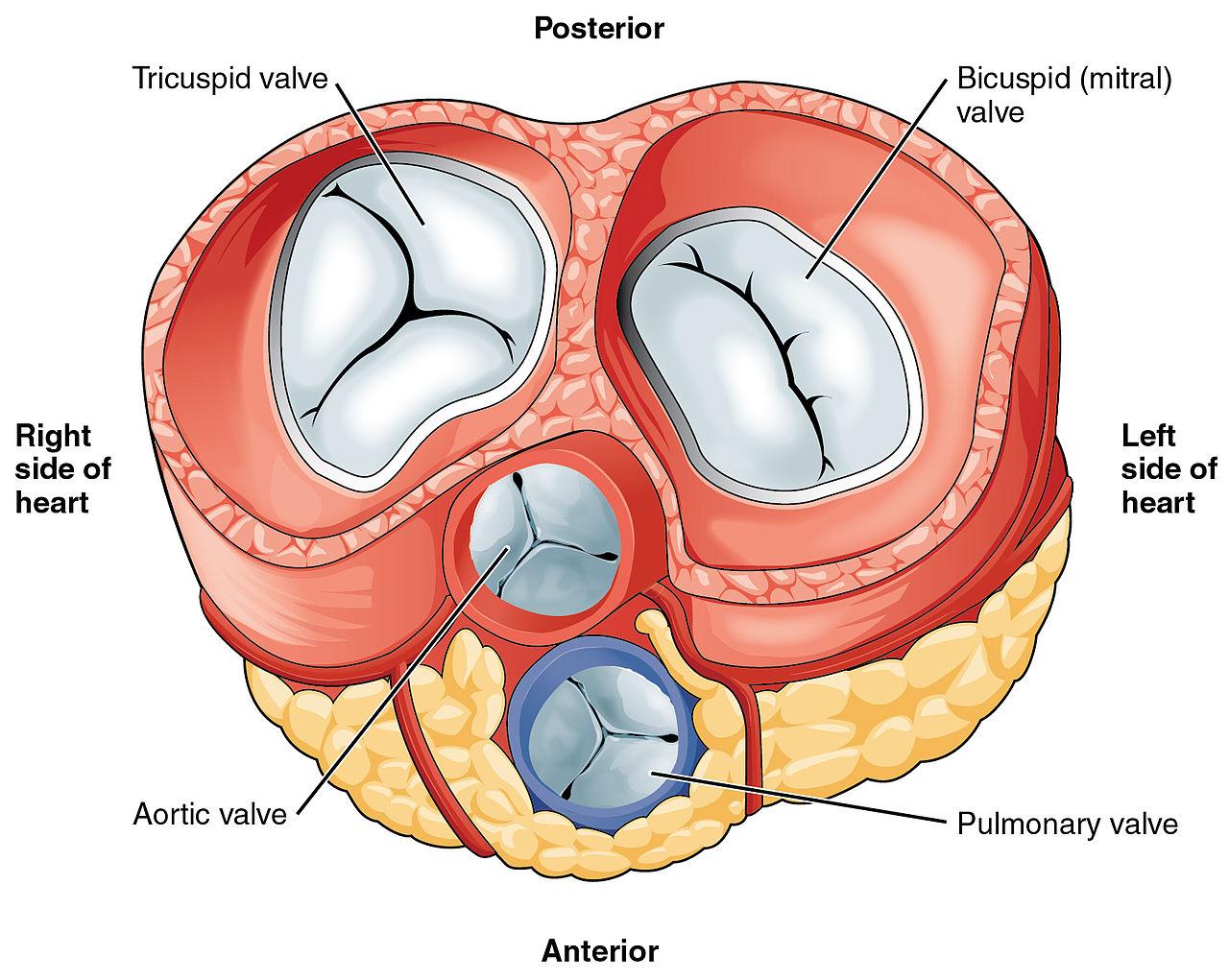 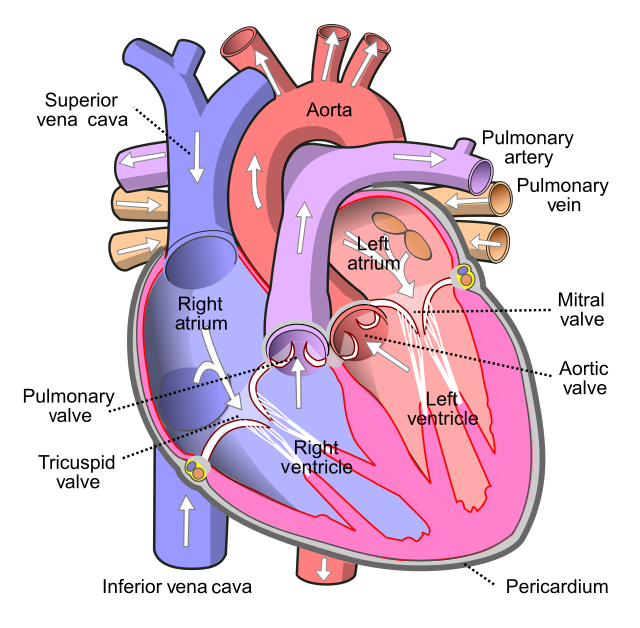 8
Semilunar Orifices
Surrounded by a fibrous ring which gives attachment to the cusps of the pulmonary valve.
    􏰁-The valve is formed of 3 semilunar cusps 
2 anterior 
one posterior.
which are concave superiorly and convex inferiorly
No chordae tendineae or papillary muscles are attached to these cusps
Pulmonary Orifice
Surrounded by a fibrous ring which gives attachment to the cusps of aortic valve 
-Aortic valve is formed of 3 semilunar cusps which are similar to those of pulmonary valve, but the position of the cusps differs being 
one anterior 
 2 posterior.
Aortic Orifice
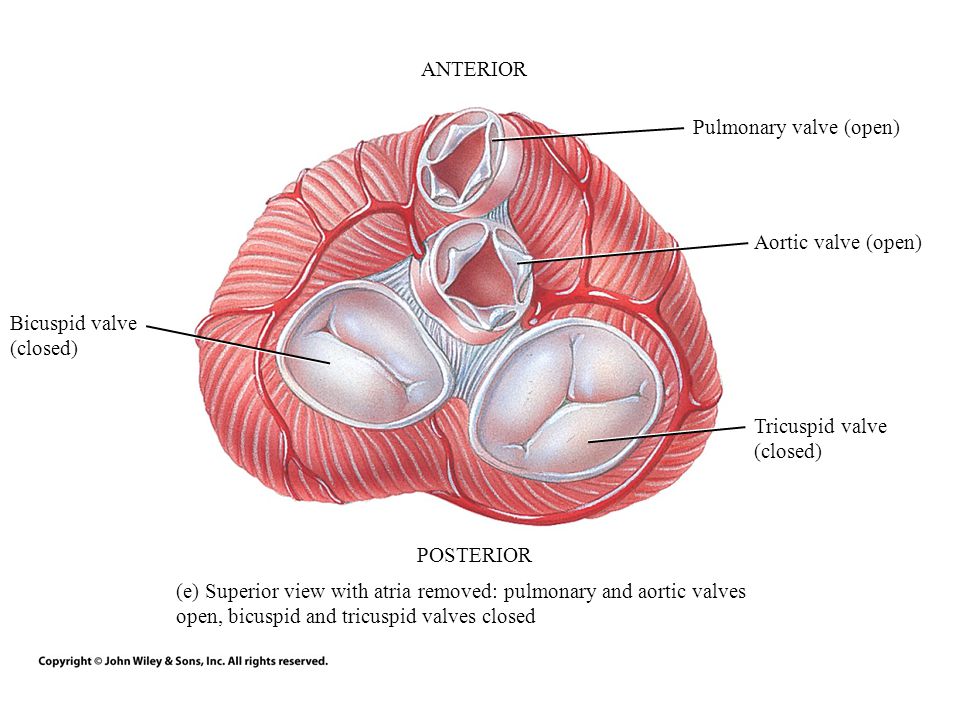 9
Atrioventricular Orifices
Right Tricuspid Orifice
About one inch wide, admitting tips of 3 fingers.
It is guarded by a fibrous ring which gives attachment to the cusps of tricuspid valve.
It has 3-cusps (anterior- posterior-septal or medial).
The atrial surface of the cusps are smooth, while their ventricular surfaces give attachment to the chordae tendinae.
• Smaller than the right, admitting only tips of 2 fingers.
Guarded by a mitral valve. •Surrounded by a fibrous ring which gives attachment to the cusps of mitral valve. 
Mitral valve is composed of 2 cusps:
Anterior cusp : lies anteriorly and to right.
 Posterior cusp : lies posteriorly and to left.  
 The atrial surfaces of the cusps are smooth, while ventricular surfaces give attachment to chordae tendinae.
Left  Mitral (bicuspid) Orifice
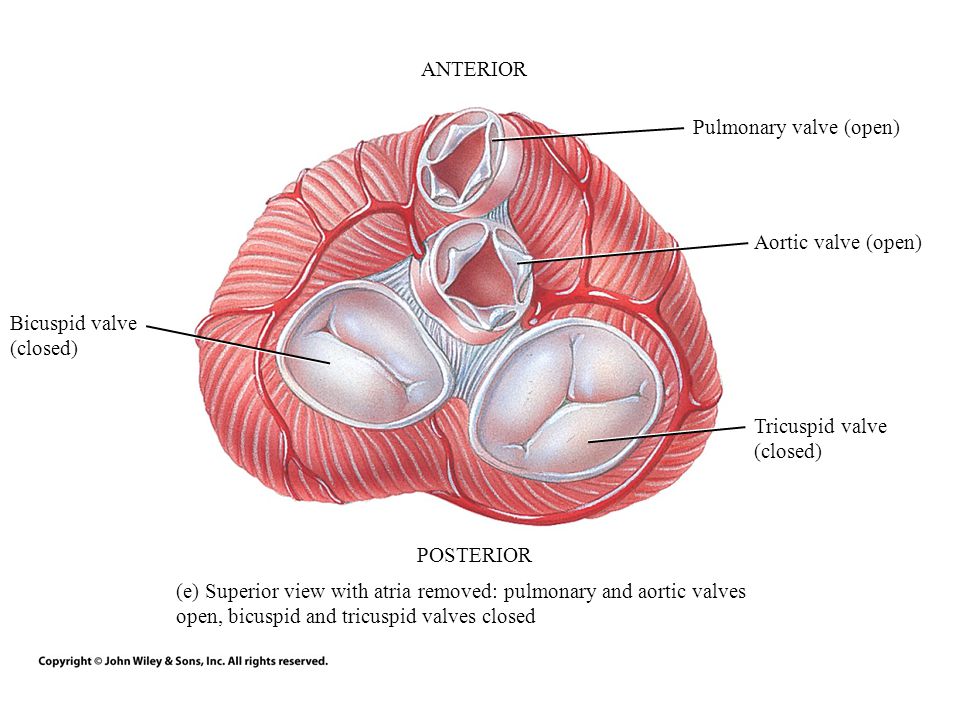 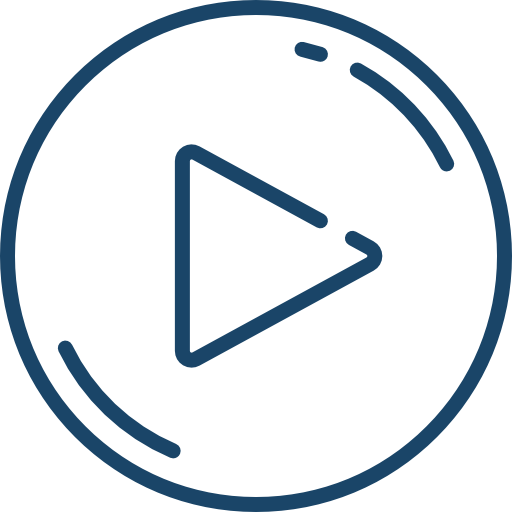 10
Nerve Supply
The heart is supplied by sympathetic & parasympathetic fibers via the cardiac plexus situated below arch of aorta.
 The sympathetic fibres arise from the cervical & upper thoracic ganglia of sympathetic trunks          (accelerate heart rate)
 The parasympathetic fibres arise from the vagus nerves slow heart rate (constriction of coronary arteries)
  Postganglionic fibres reach heart along – SAN, AVN & nerve plexus around coronary arteries.
Pericardial Sinuses
[only in girls slides]
Transverse Sinus: 
It is a recess of serous pericardium between ascending aorta & pulmonary T. anteriorly , and upper parts of 2 atria & S.V.C. Posteriorly. 
Oblique Sinus :  
It lies posterior to the heart. 
It is a recess of serous pericardium behind the base of heart (left atrium), separate base from descending aorta, esophagus & vertebral column.
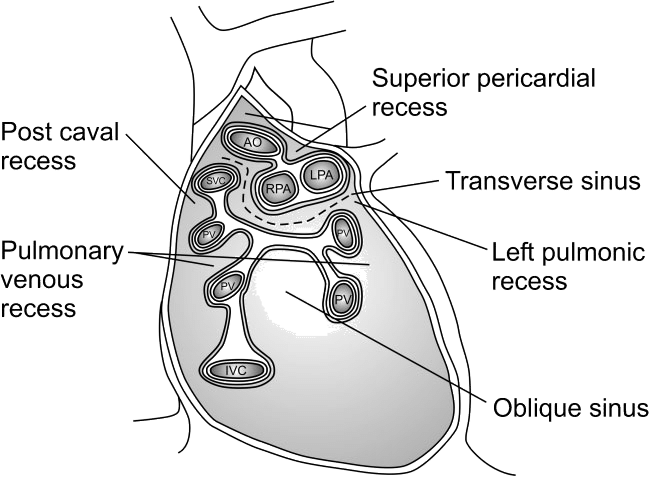 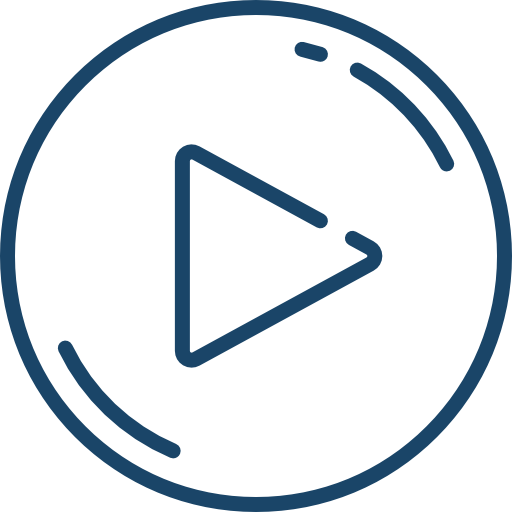 11
Conduction System
• The beating of the heart is regulated by the intrinsic conduction
(nodal) system 

• Its function is to ensure that the chambers of the heart contract in the
proper rhythm and sequence: 

• The main center is the sinoatrial (SA) node, located in the right atrium. 

• SA node is called the pacemaker of the heart, because it generates the
impulse.

 • The atrioventricular (AV) node is located at the junction of the atria and the ventricles.

• The atrioventricular (AV) bundle (bundle of His) is located in the
interventricular septum

 • The Purkinje fibers are located inside the walls of the ventricles
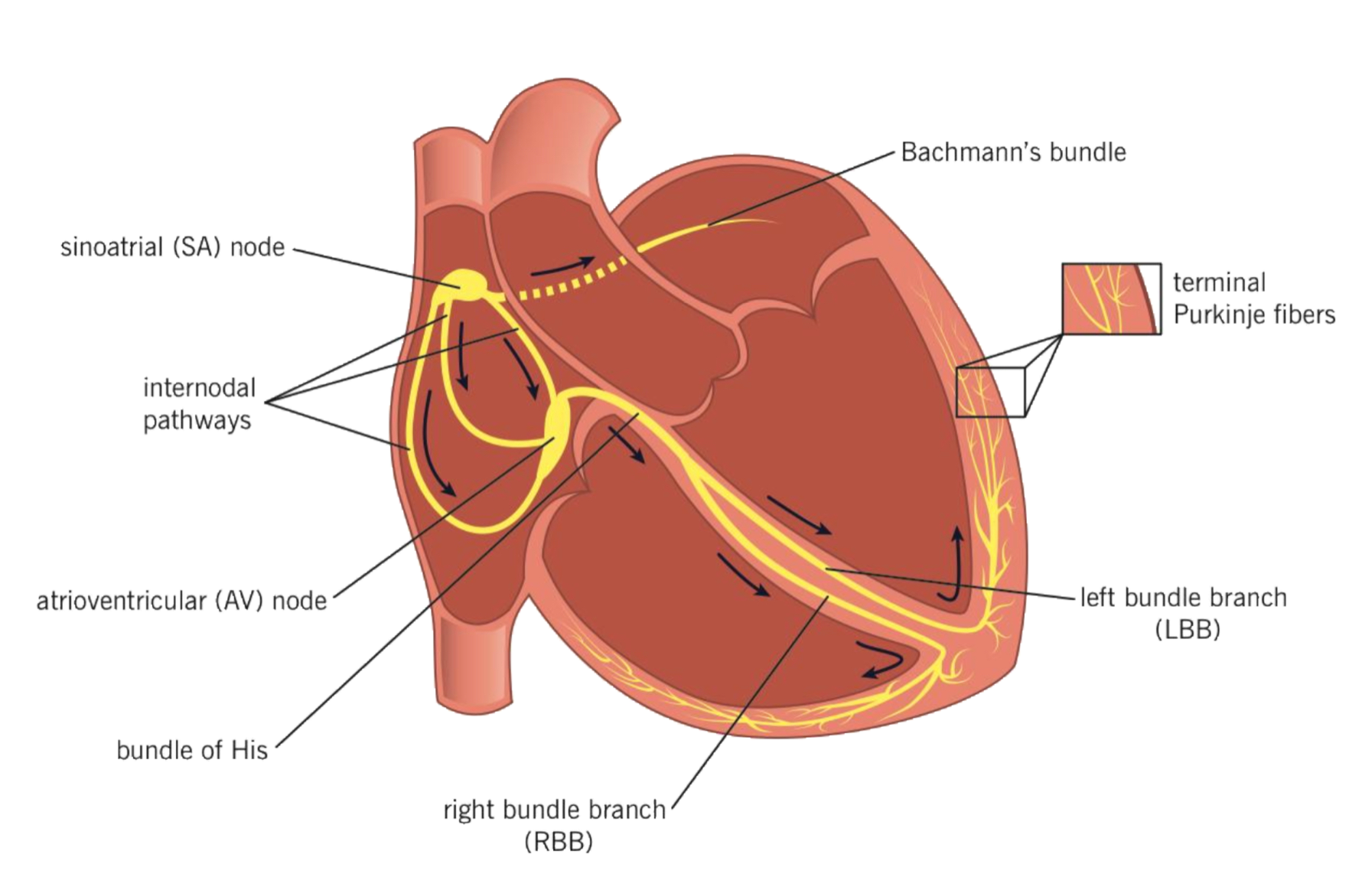 Quiz
MCQs
Q1: Which heart chamber would you expect to have the thickest myocardial wall?

A- The right ventricle
B- The left ventricle
C- The left atrium
D- The right atrium


Q2: Immediately after leaving the right ventricle, blood enters which structure of the circulatory system?

A- The aorta 
B- The pulmonary trunk
C- The left ventricle 
D- The right atrium 

Q3: What is the name of the valve separating the right atrium from the right ventricle?

A- Bicuspid valve
B- Mitral valve
C- Right semilunar valve
D- None of these
Q4: Blood pumped out of the heart circulates the body and returns to the heart. Which vessel connects directly to the right atrium?

A- Aorta 
B- Pulmonary arteries 
C- Superior and inferior venae cavae
D- Carotid artery

Q5: After passing through the bicuspid valve, blood enters which structure?

A- Left ventricle 
B- Right atrium 
C- Left atrium 
D- Right ventricle 


Q6: Which correctly lists all the valves of the heart?

A- Tricuspid valve, bicuspid valve, aortic valve, and brachial valve
B- Tricuspid valve, pulmonary valve, bicuspid valve, and aortic valve
C- Tricuspid valve and aortic valve
D- Tricuspid valve, pulmonary valve, and aortic valve
Answers: 1.B 2.B 3.D 4.C 5.A 6.B
SAQs
Q1: Enumerate the openings of the right atrium?

A: SVC, IVC, Coronary sinus, Right atrioventricular orifice, small orifice of small veins.

Q2: What forms the upper border of the heart?

A: Two atria concealed by ascending aorta & pulmonary trunk.

Q3: What does the anterior interventricular groove lodge?

A: Anterior interventricular artery & Great cardiac vein
Members Board
Team Leaders
Mohammad Alrashed
Najla Aldhbiban
Team Members
Abdullah Alsalem
Nouf Alsaigh
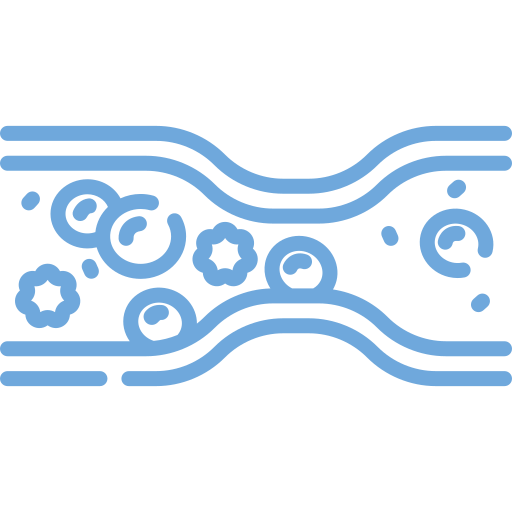 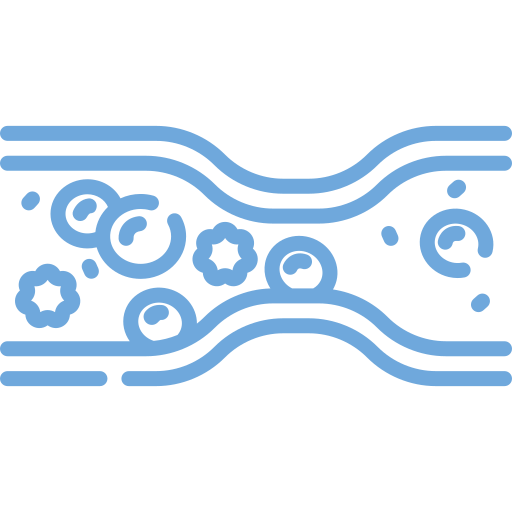 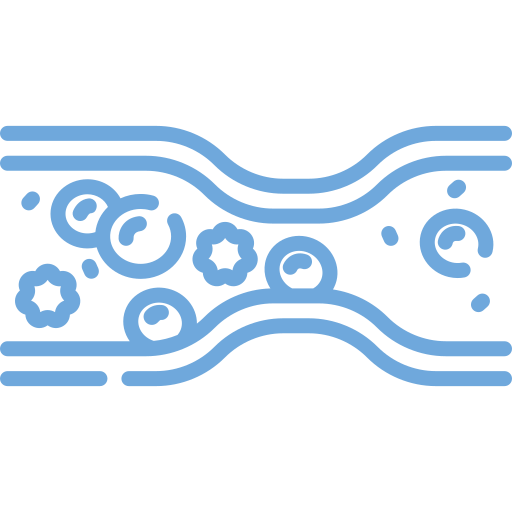 Faisal Alomar
Nouf Aldalaqan
Mishal Alsuwayegh
Nouf Aldhalaan
Waleed Alrashoud
Raneem Alwatban
Emad Almutairi
Deema Aljuribah
Saud Altaleb
Haifa Alamri
Nawaf Alturki
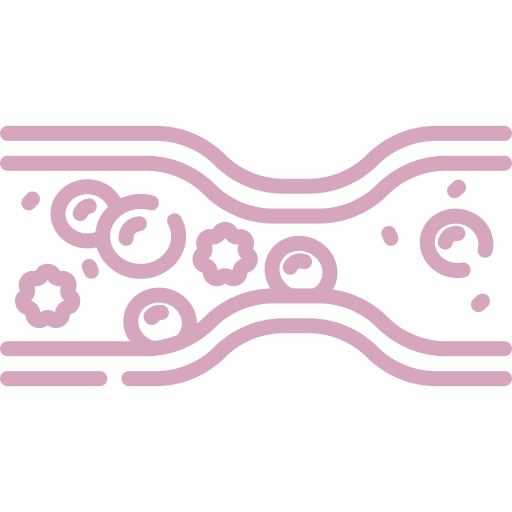 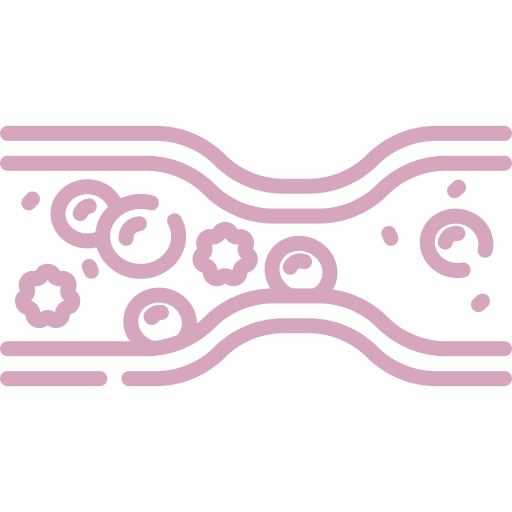 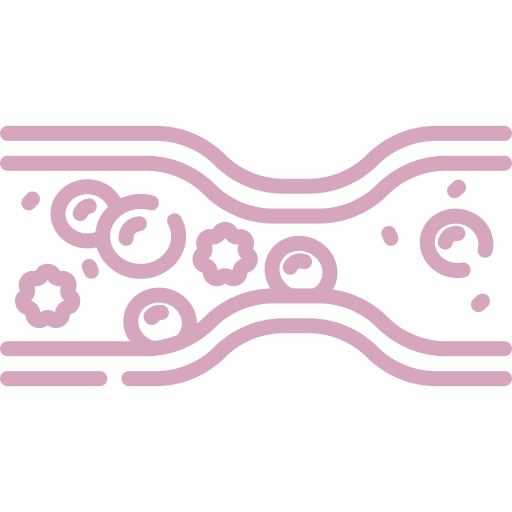 Farah Alqazlan
Abdulkarim Salman
Nourah Alfawaz
Fahad Abdullah
Lina Almohsen
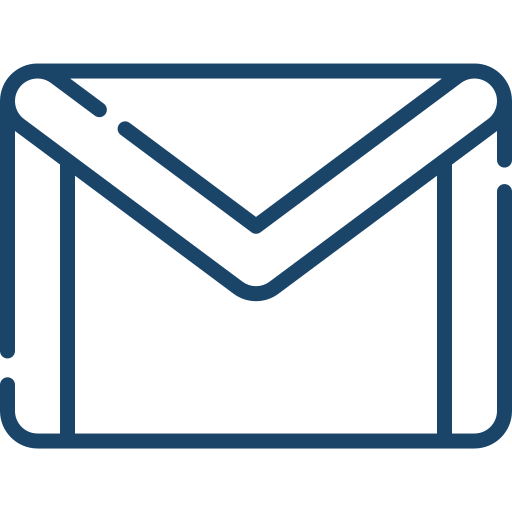 anatomyteam442@gmail.com